Развивающая предметно-пространственная среда как необходимое условие накопления и обогащения двигательного опыта детей
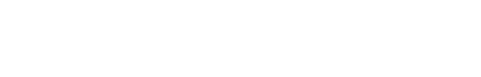 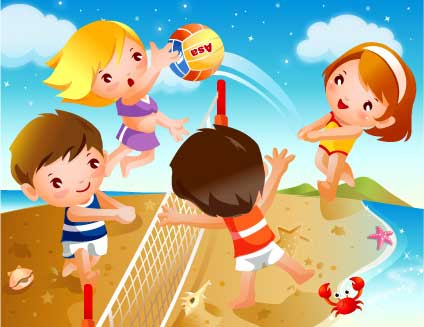 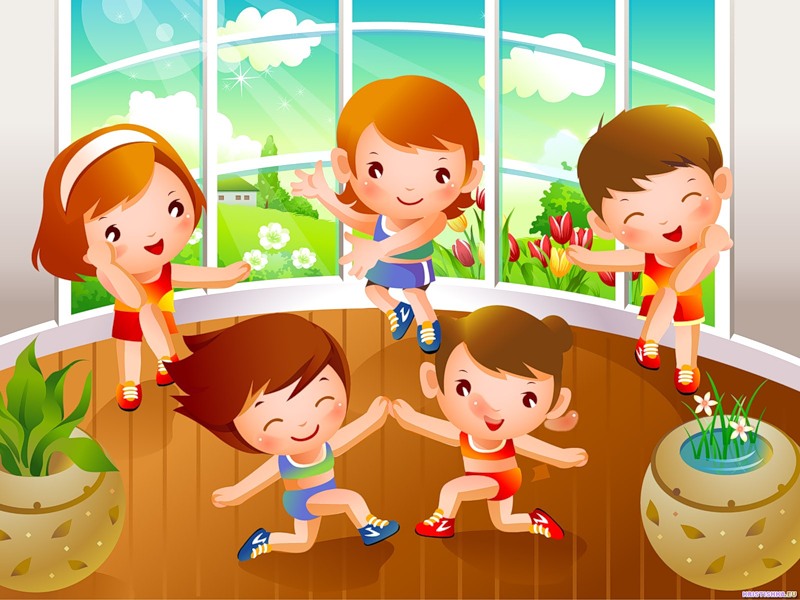 .
«Чтобы сделать ребенка умным и рассудительным, сделайте его крепким и здоровым: пусть он работает, действует, бегает, кричит, пусть он находится в постоянном движении."
                                    Жан Жак Руссо
Развивающая предметно-пространственная среда должна быть:содержательно насыщеннойтрансформируемойполифункциональнойвариативнойдоступнойбезопасной
Цель физкультурного уголка:
Физкультурный уголок служит удовлетворению потребности дошкольника в движении и приобщению его к здоровому образу жизни.
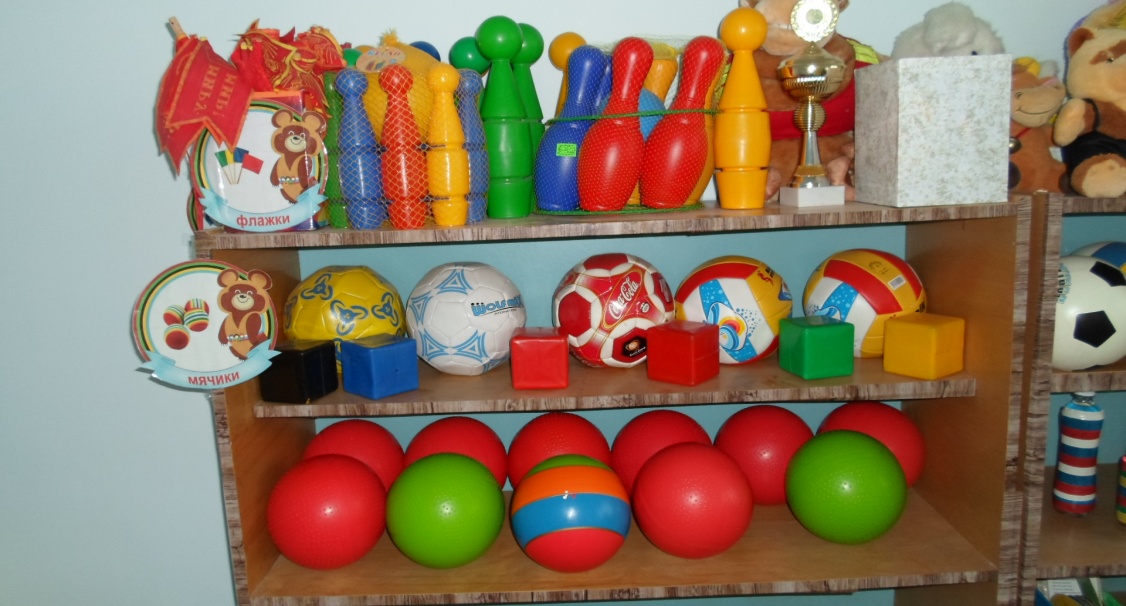 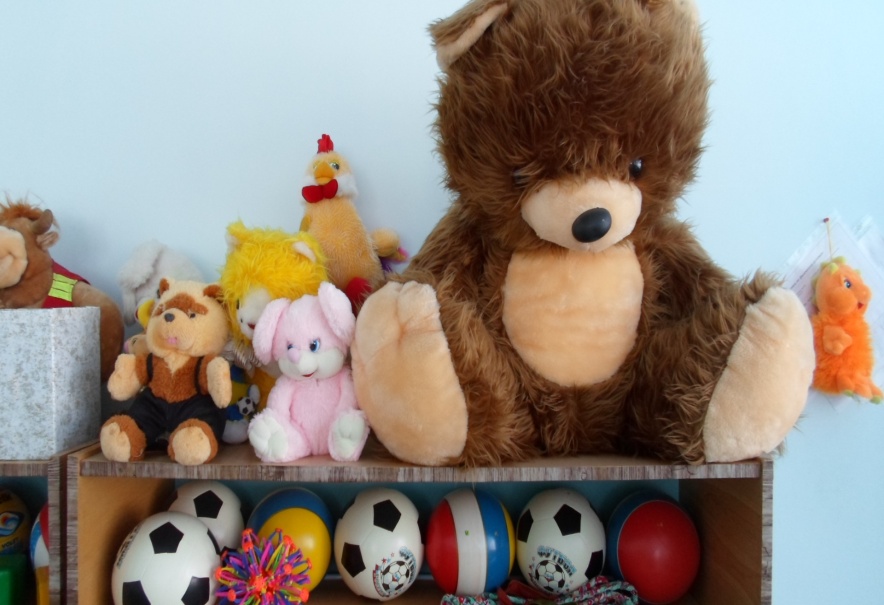 Задачи физкультурного уголка:
-  Улучшение  функций нервной системы, сердечно-сосудистой, дыхания и др., укрепление опорно-двигательного аппарата;
-   укрепление мышц формирующих свод стопы;
формирование начальных представлений о здоровом образе жизни;
развитие общей моторики;
развитие физических качеств;
накопление и обогащение двигательного опыта детей;
 формирование у воспитанников потребности в двигательной активности и физическом совершенствовании;
Задачи физкультурного уголка:
-  профилактика плоскостопия;
-  развитие самостоятельности, творчества;
формирование выразительности и грациозности движений;
Накопление и обогащение двигательного опыта детей (основных видов движения)
Овладение основными видами движений: ходьба, бег, ползание и лазание, прыжки;
совершенствование и автоматизация основных видов движений;
выполнение имитационных движений;
выполнение упражнений на образное перевоплощение;
выполнение статических поз;
имитация движений.
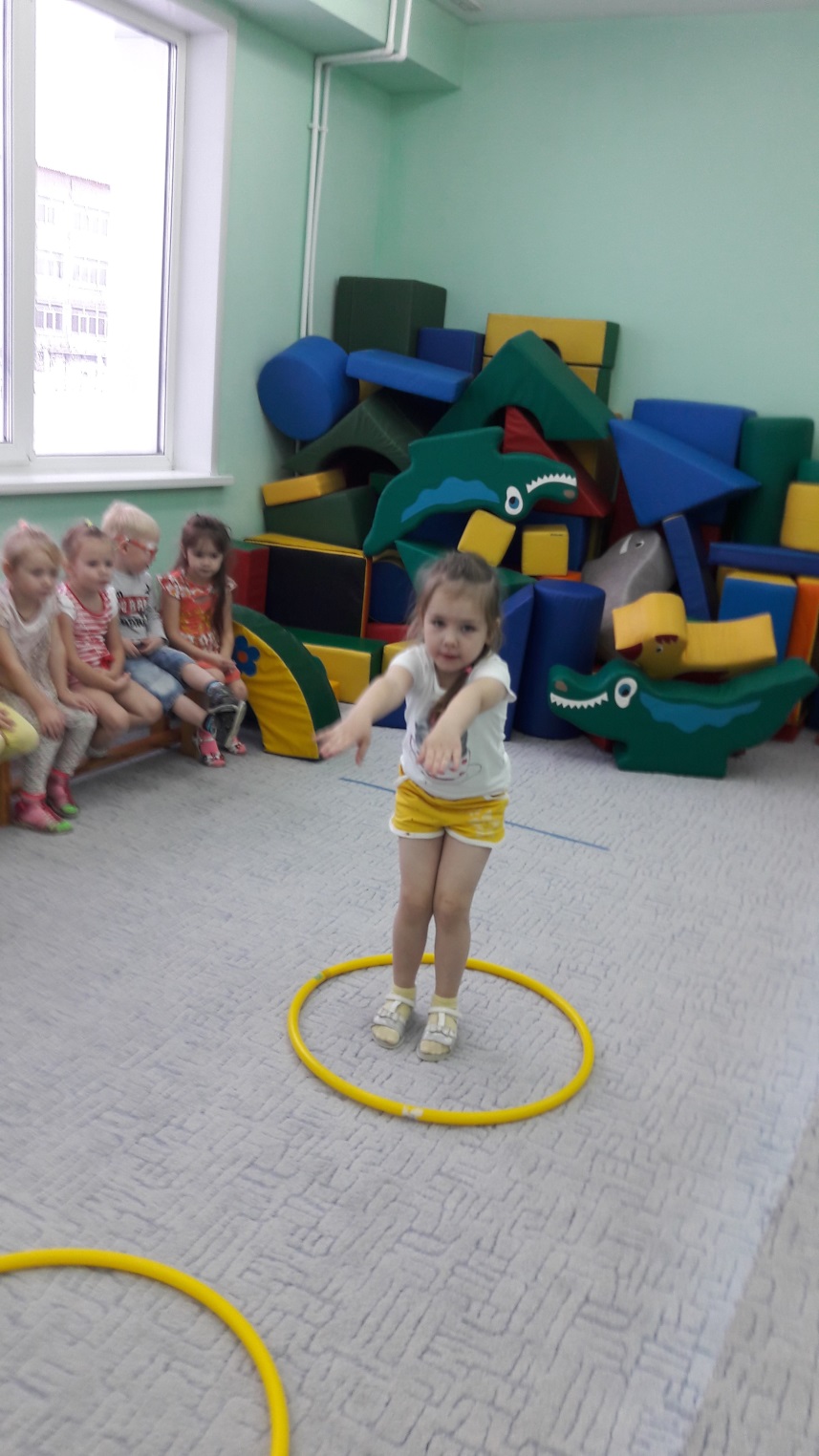 НОД «Физическая культура»
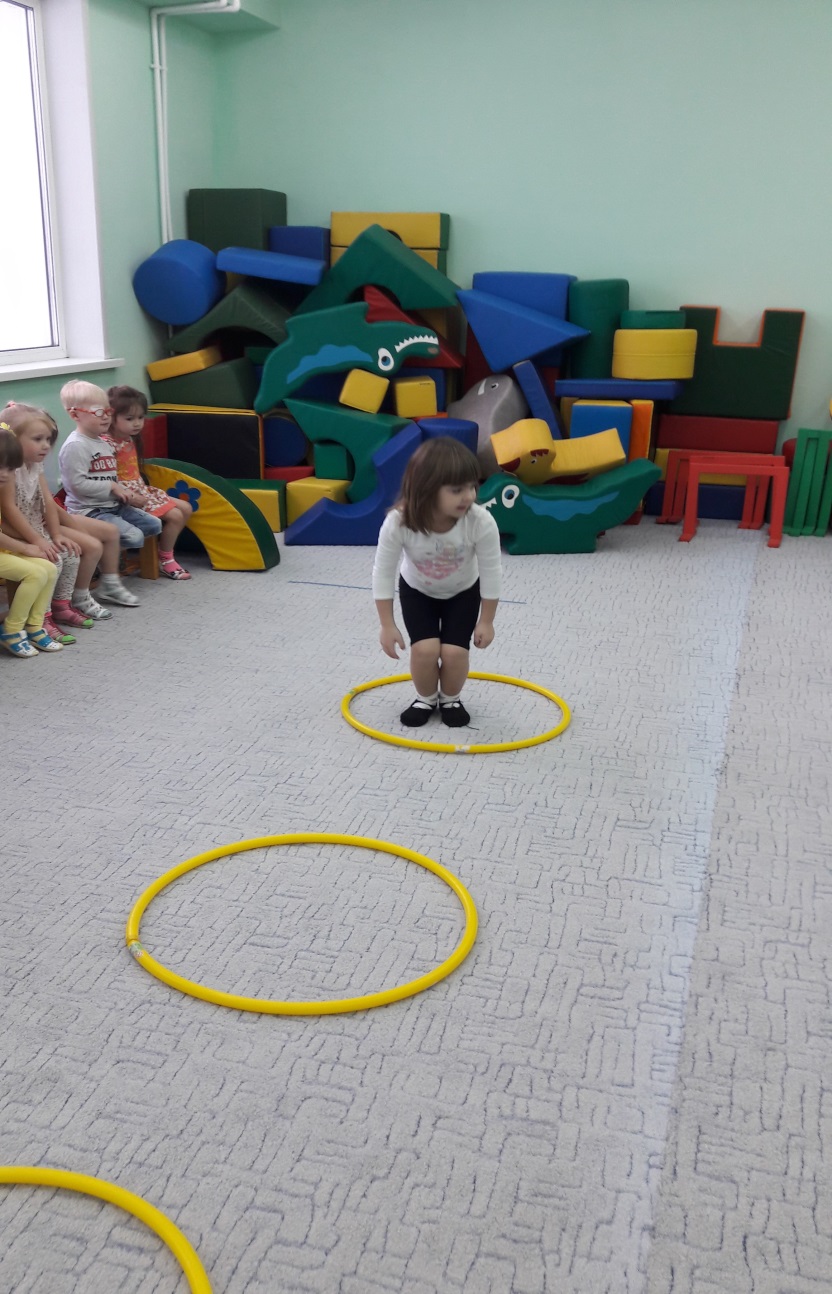 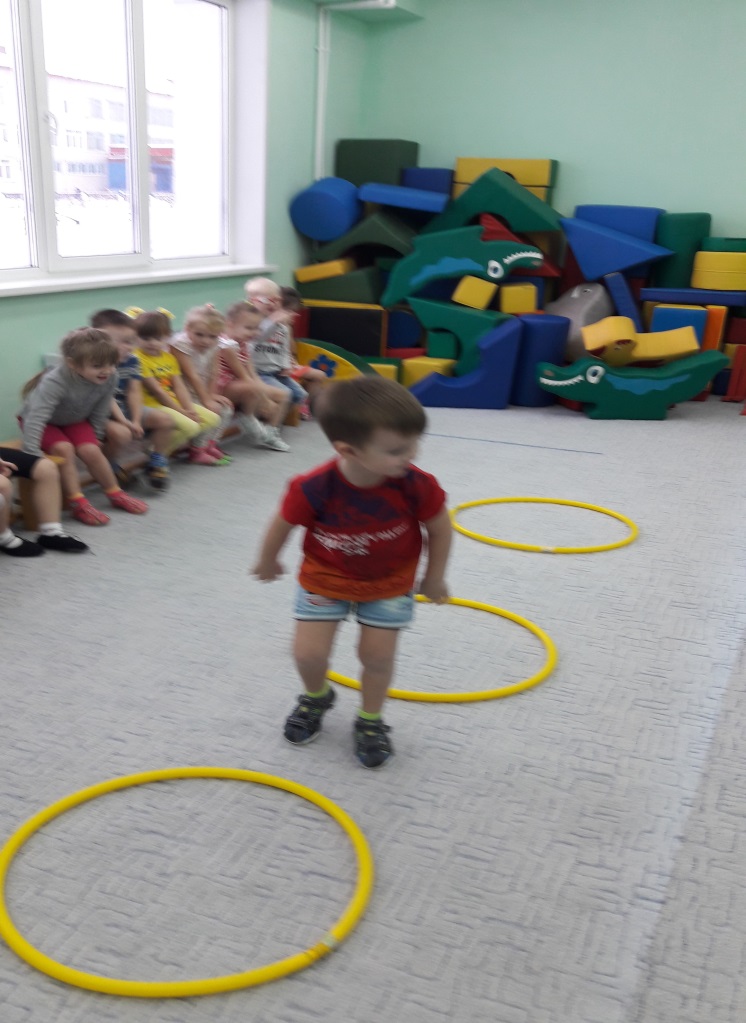 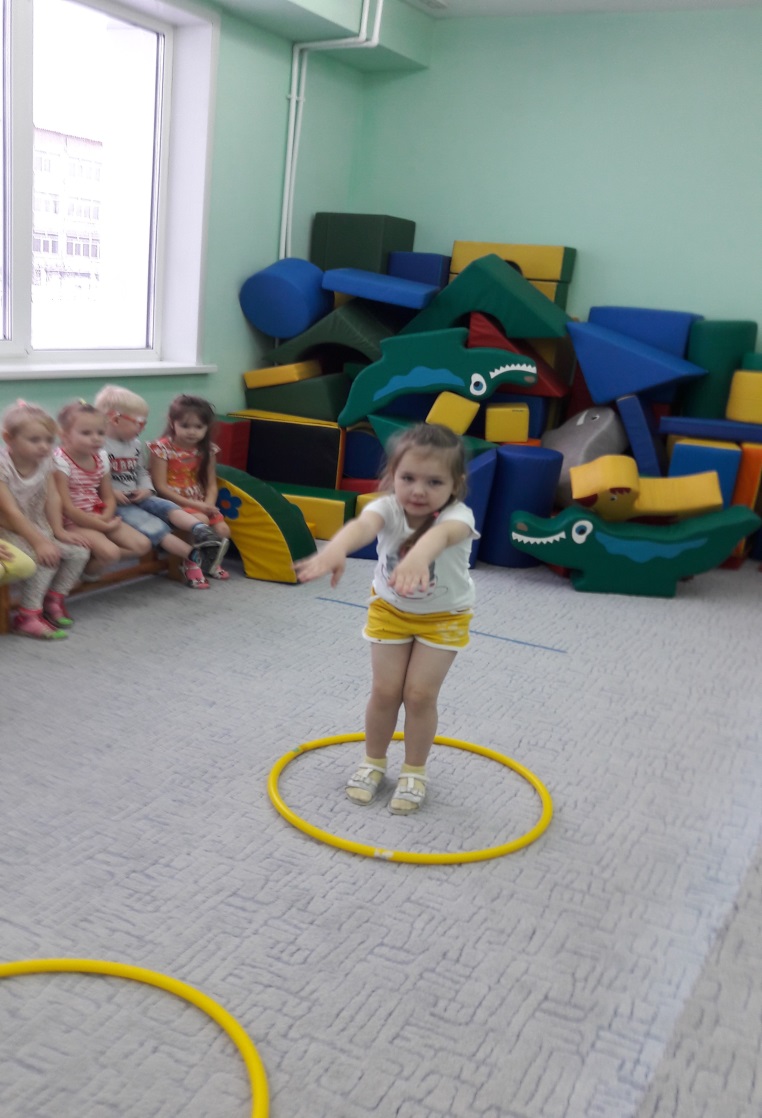 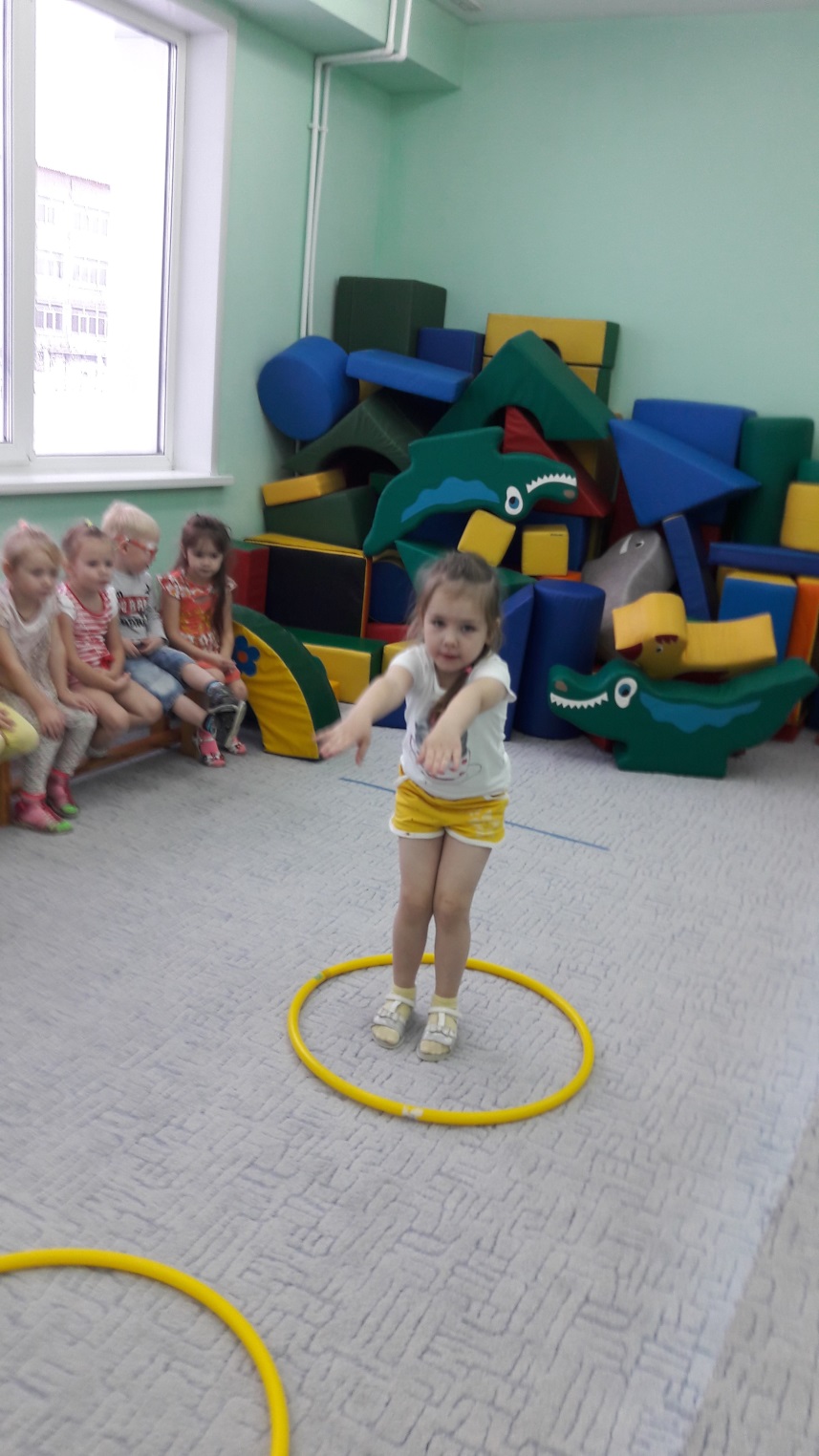 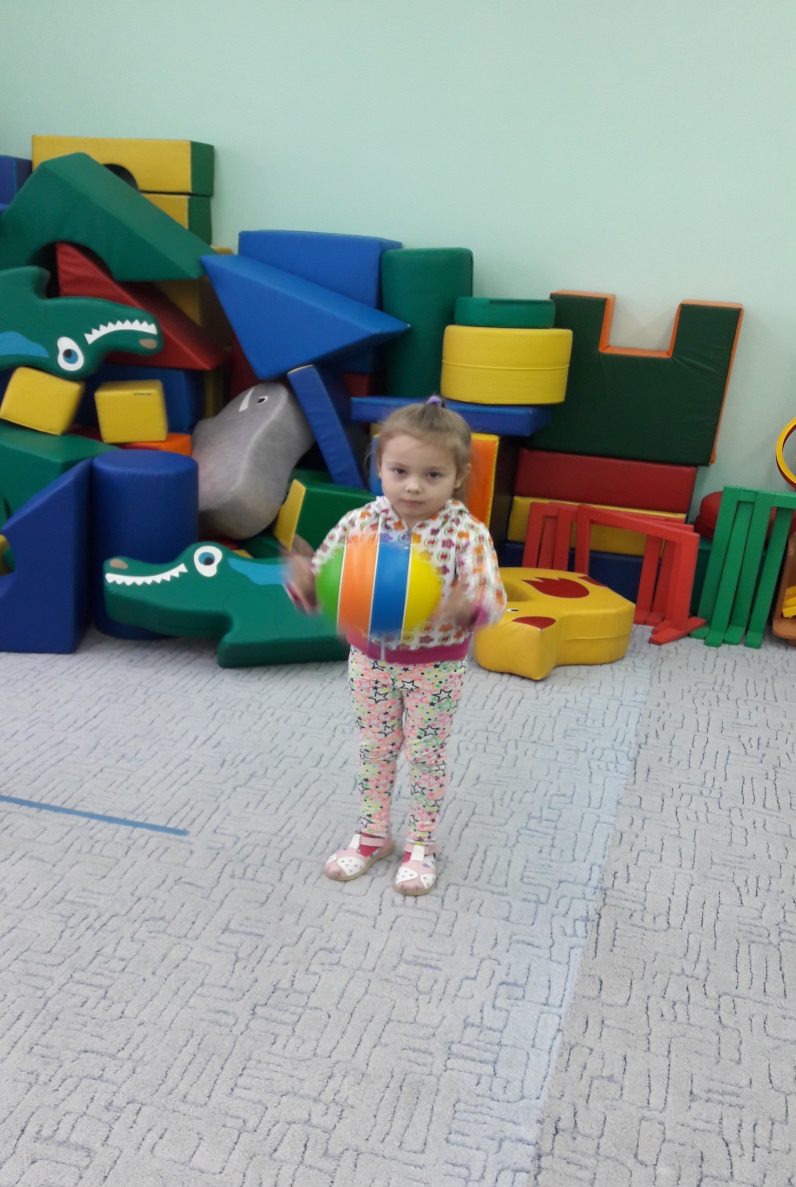 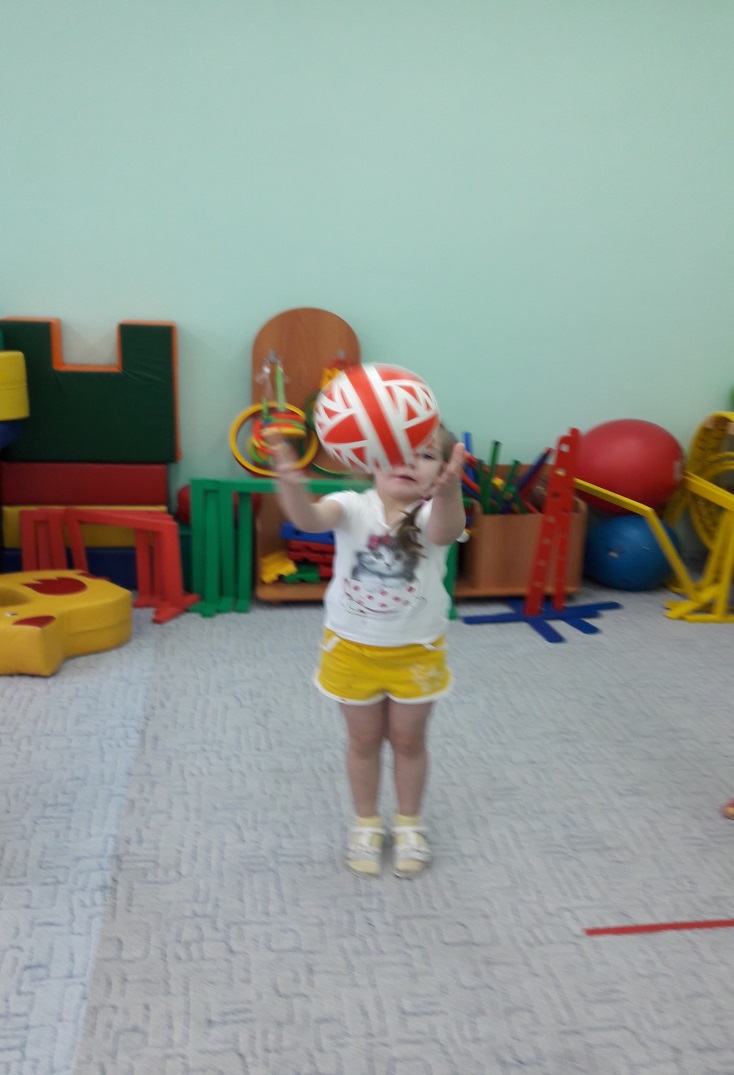 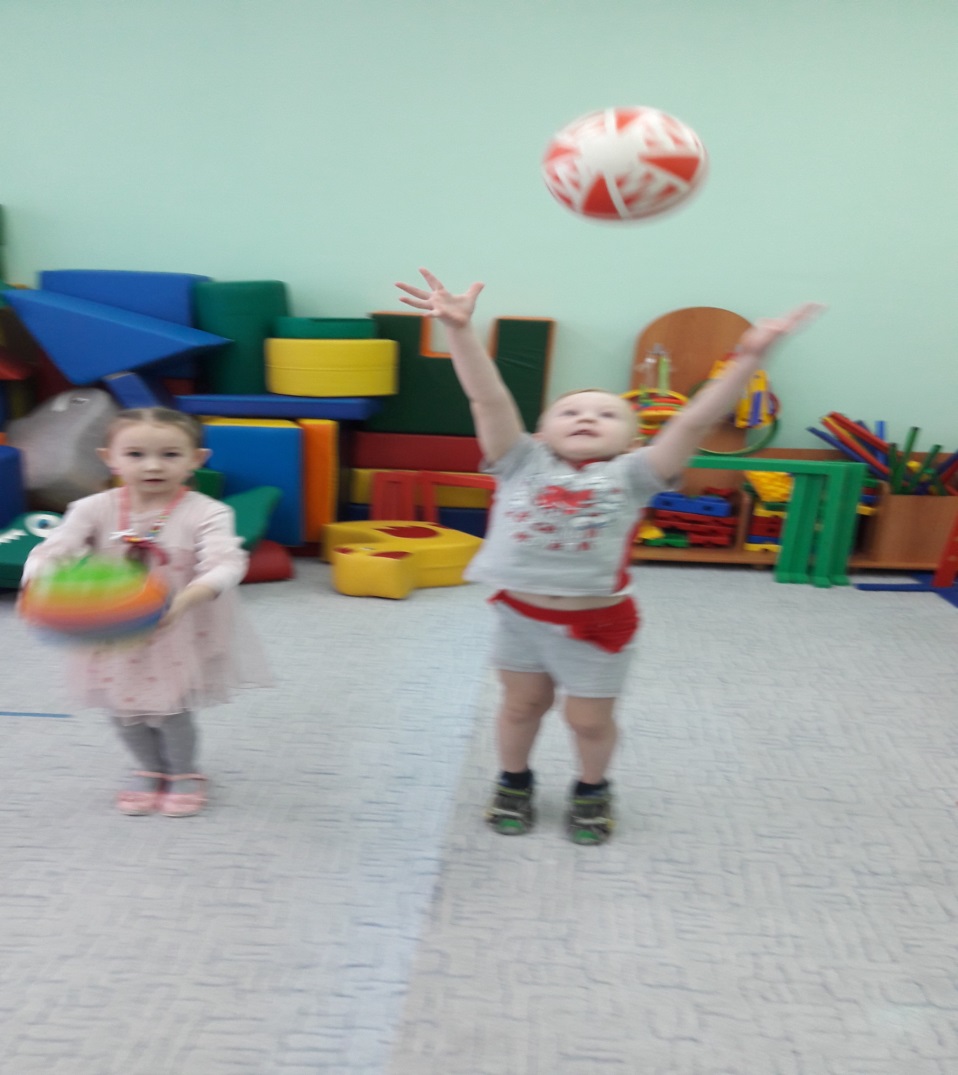 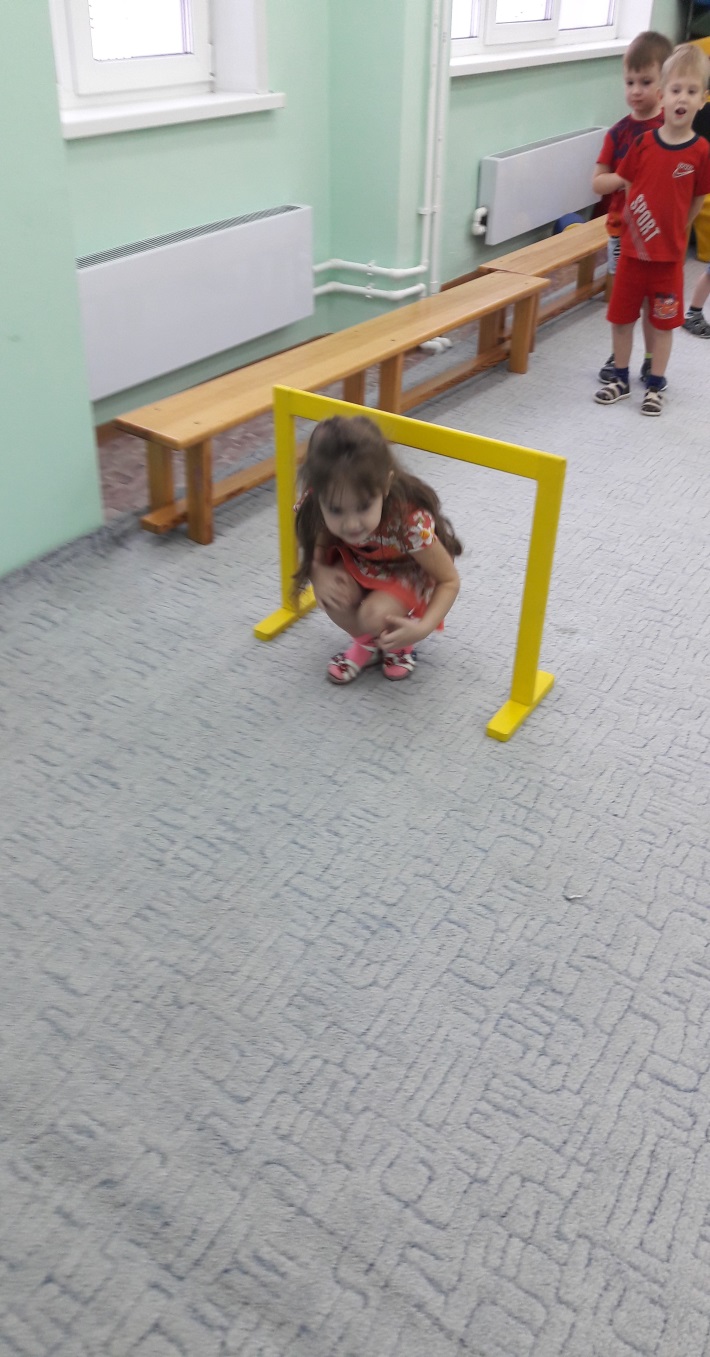 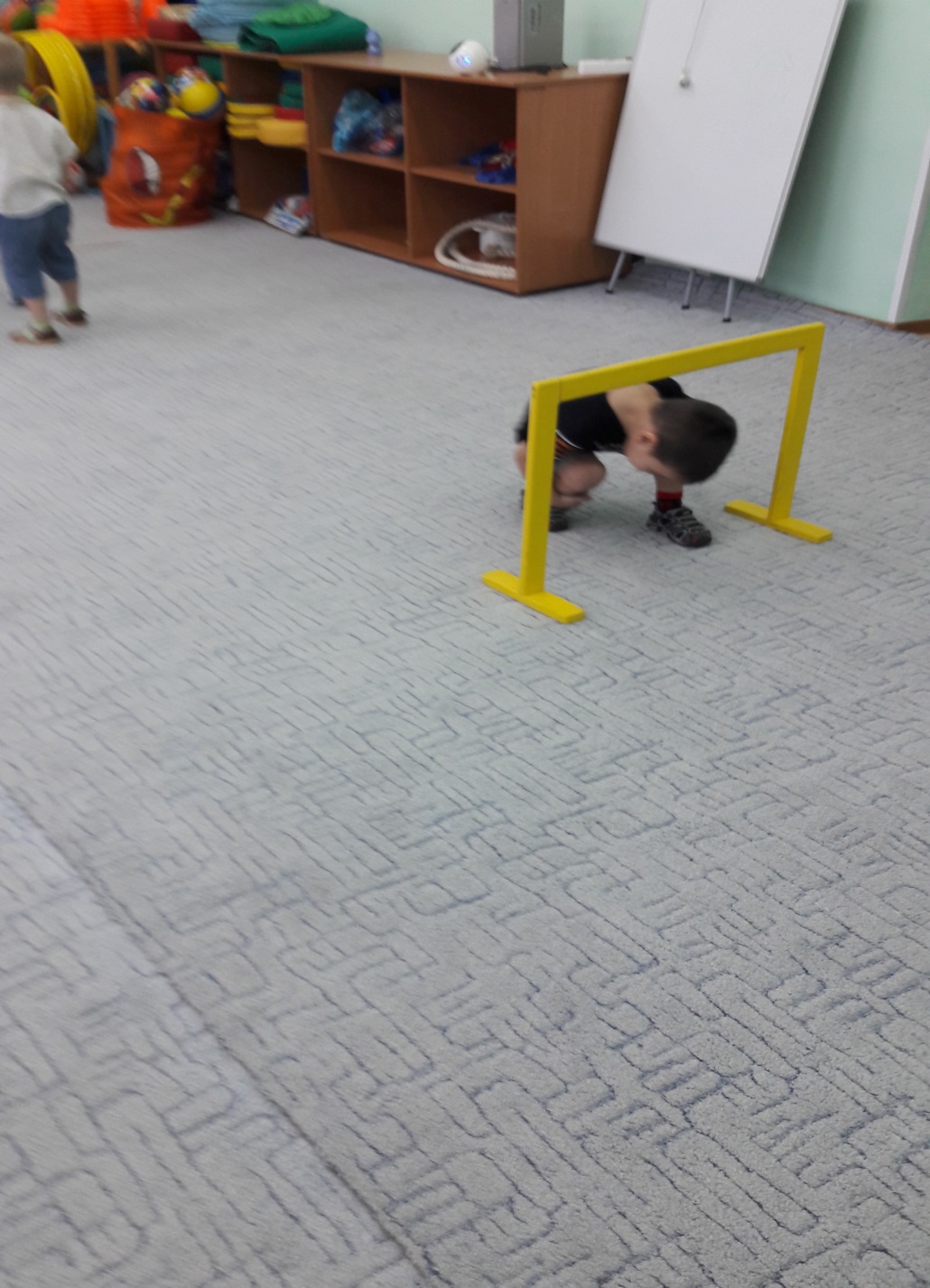 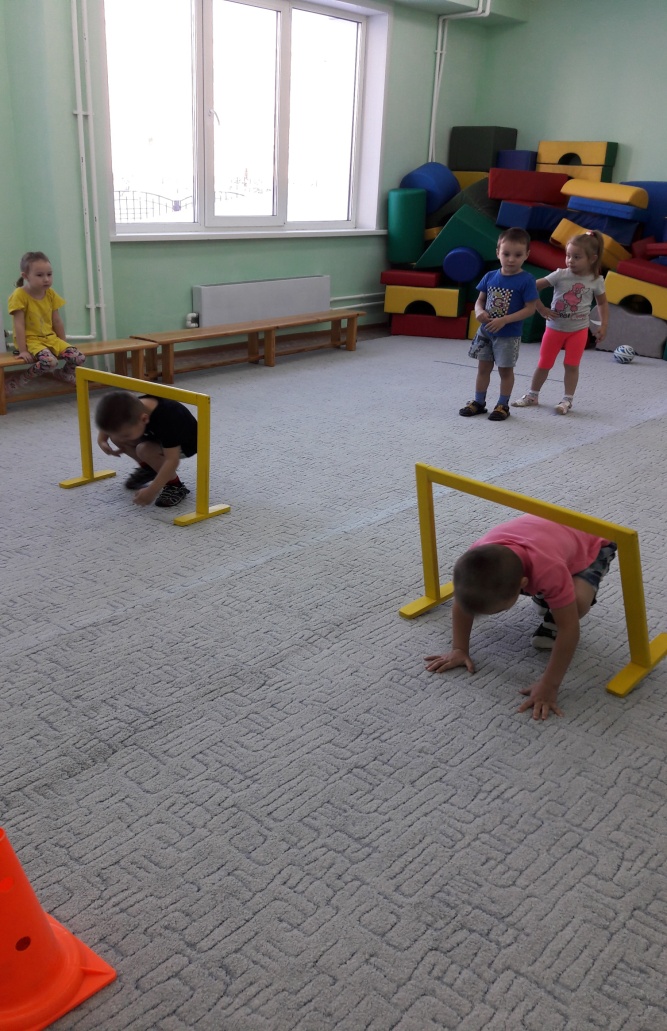 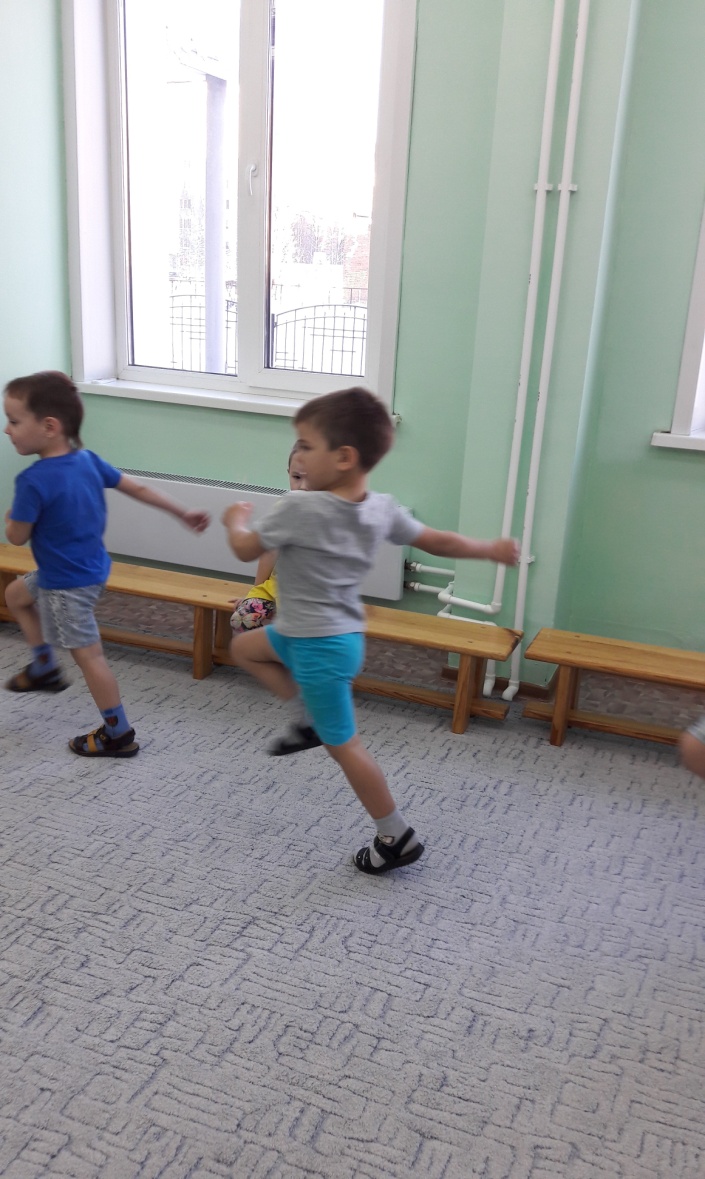 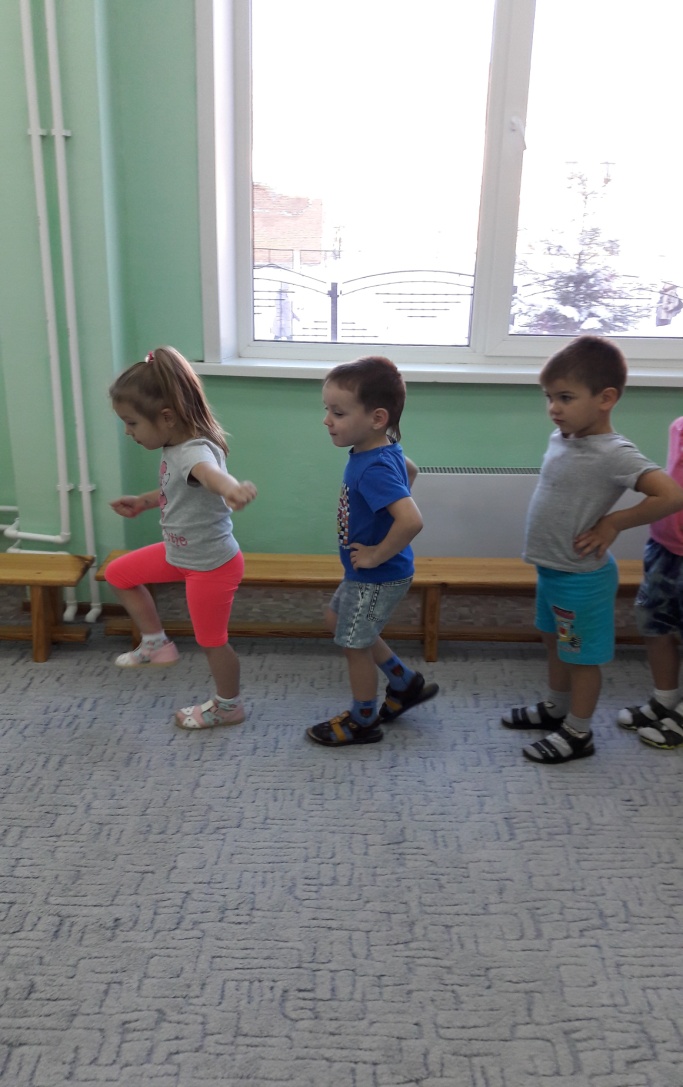 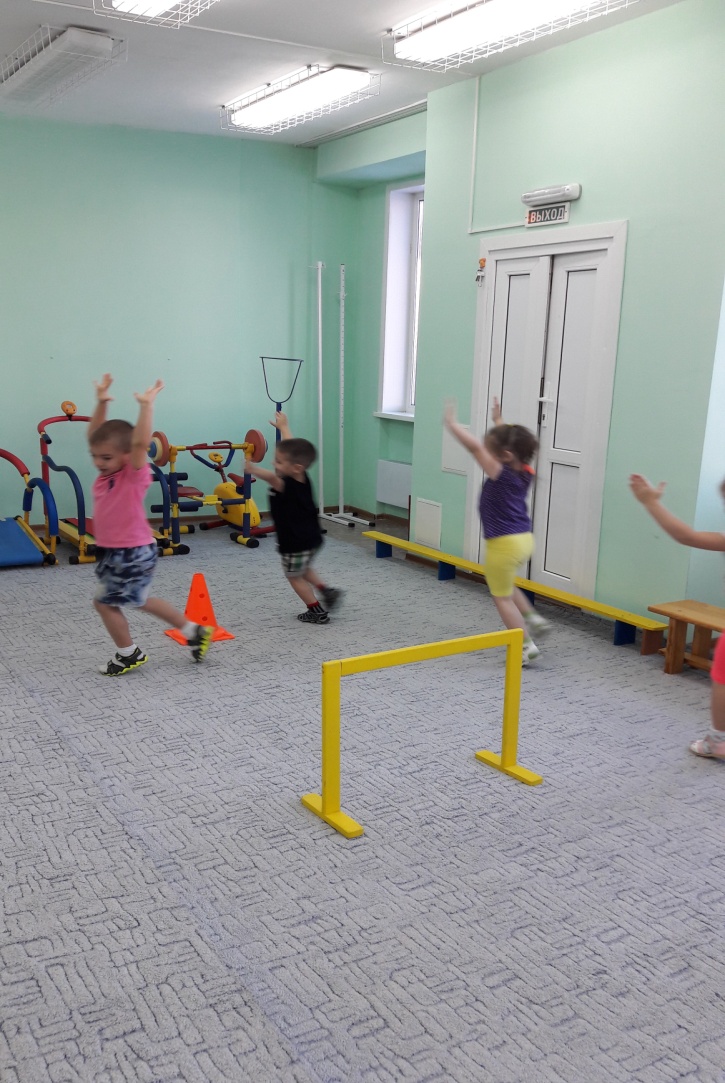 Самостоятельная деятельность
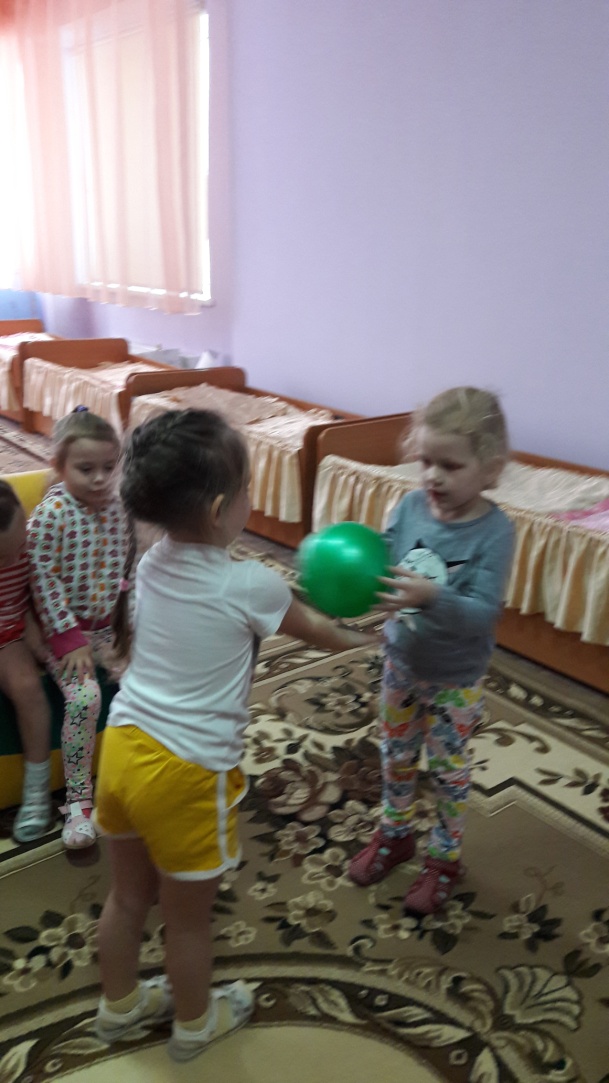 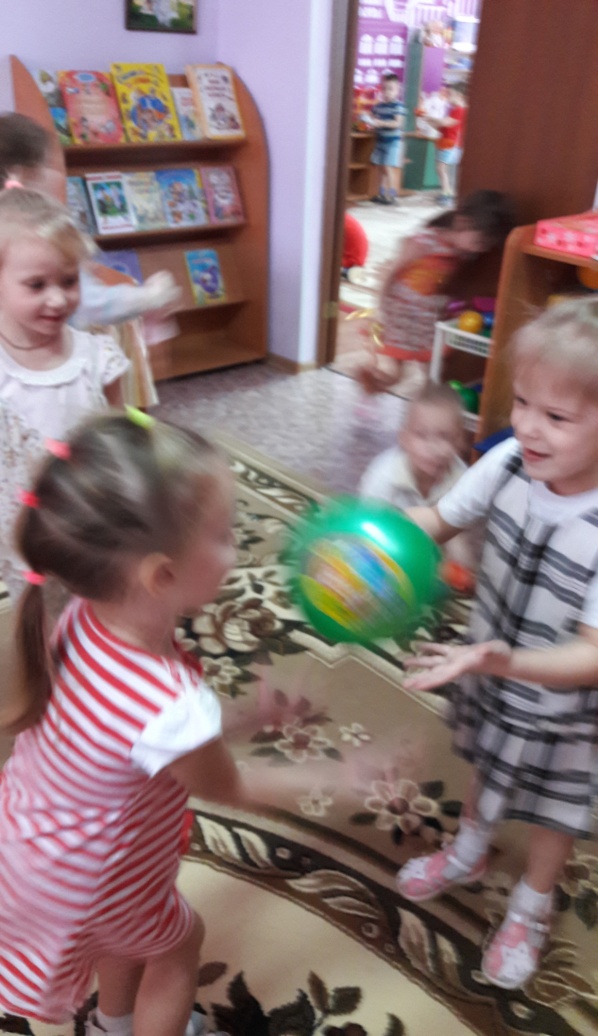 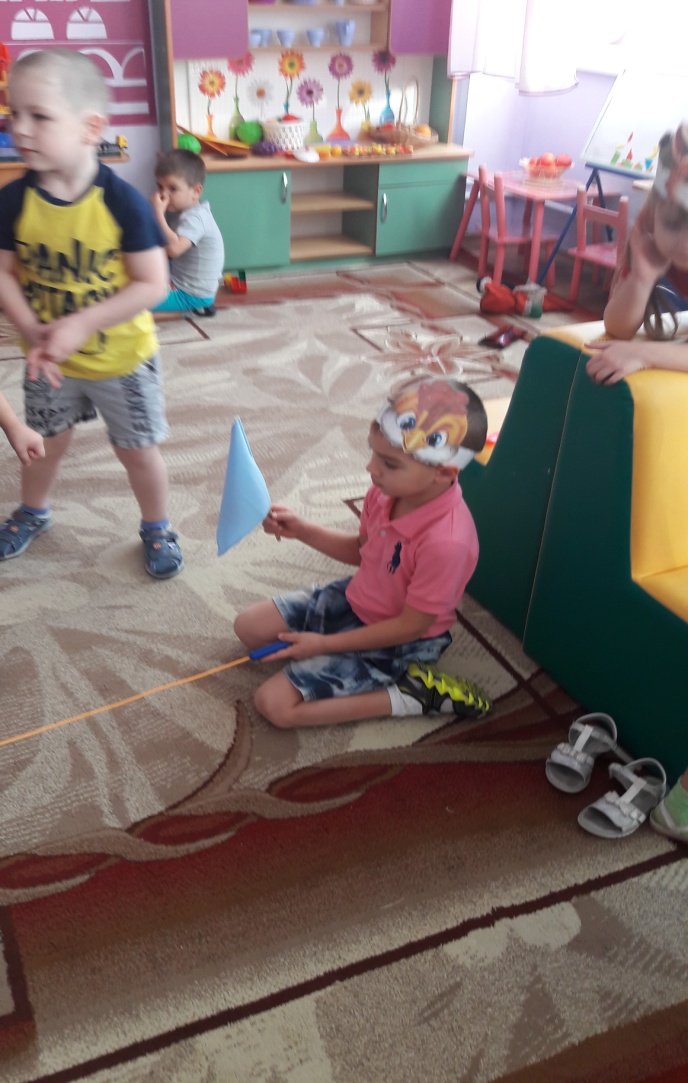 Самостоятельная деятельность
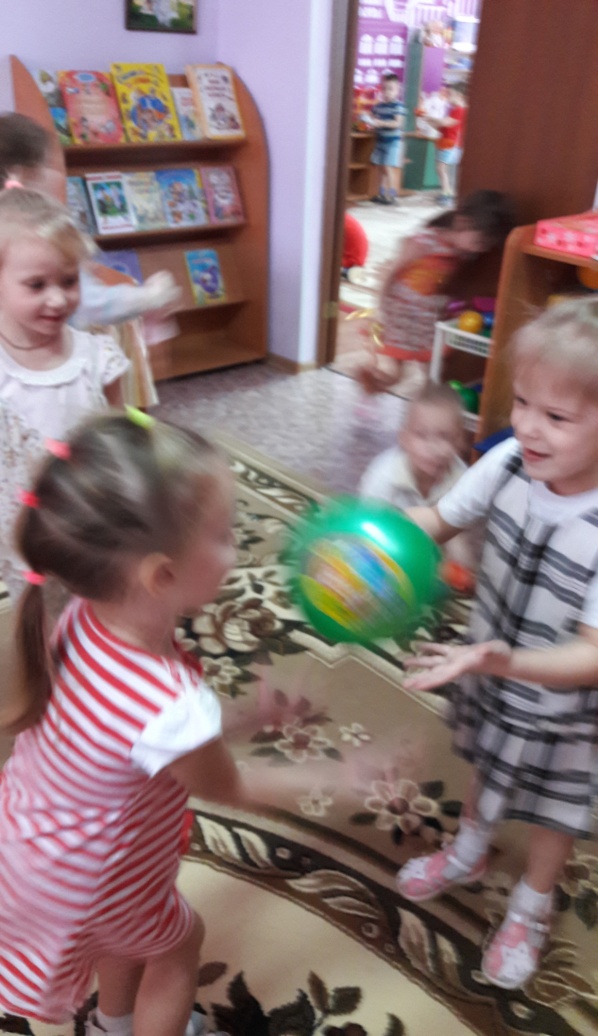 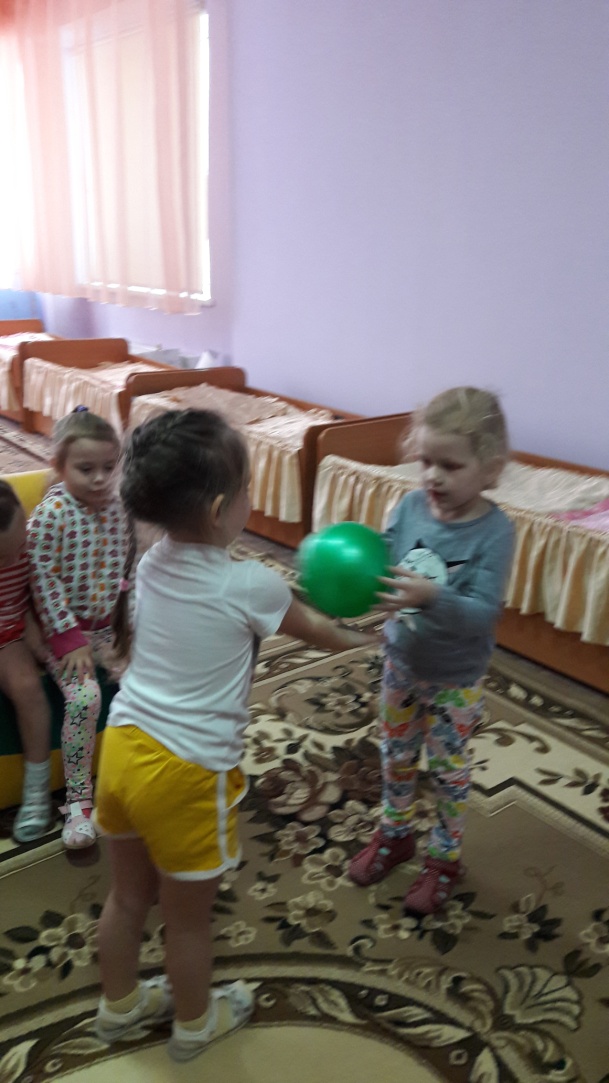 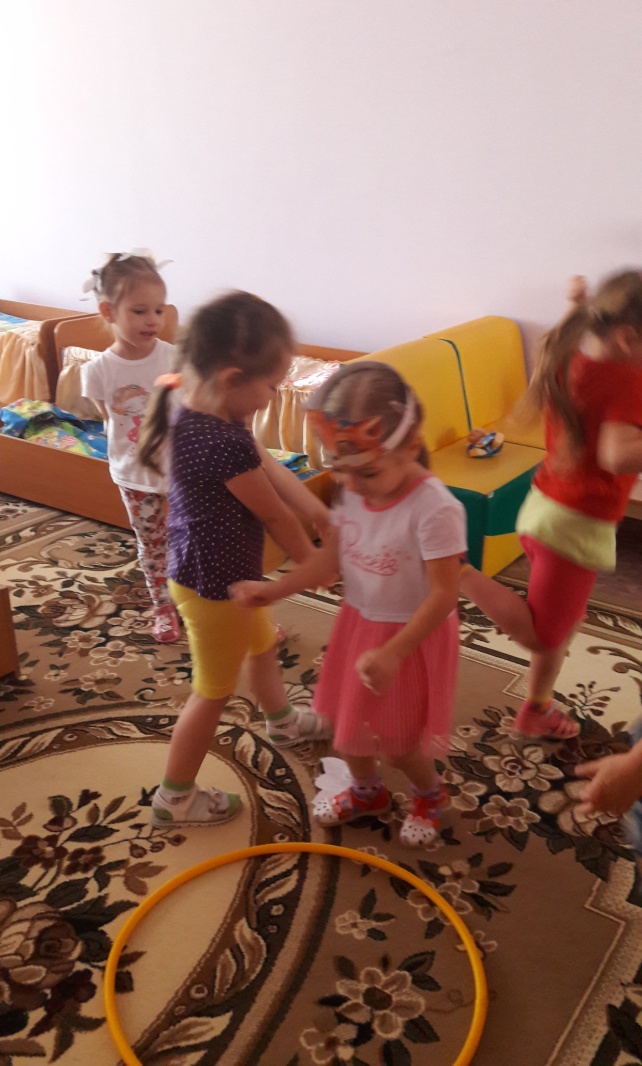 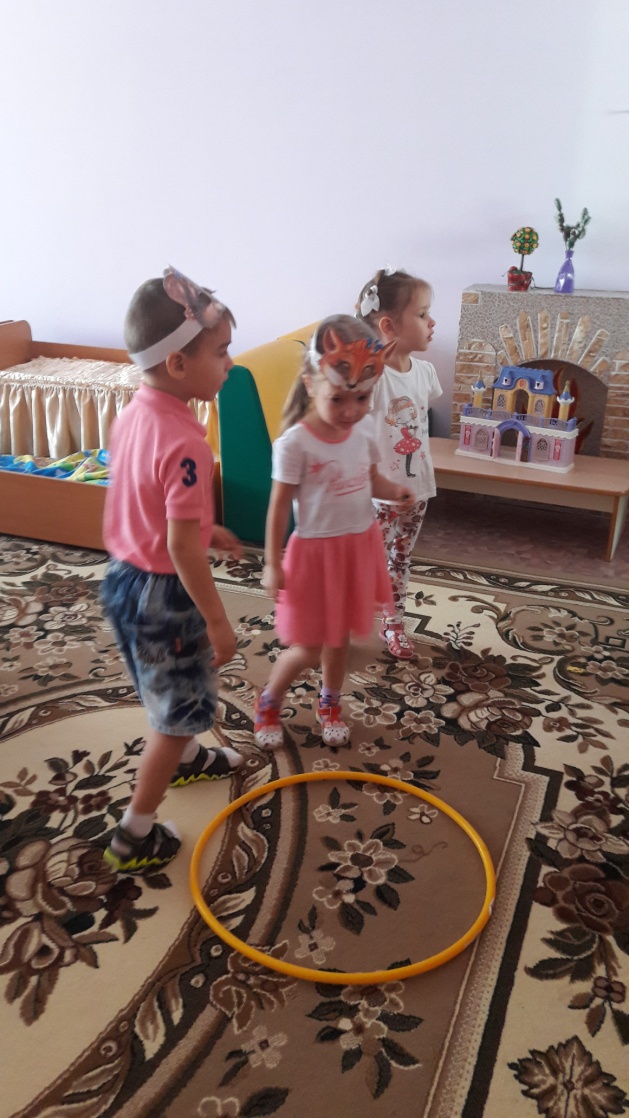 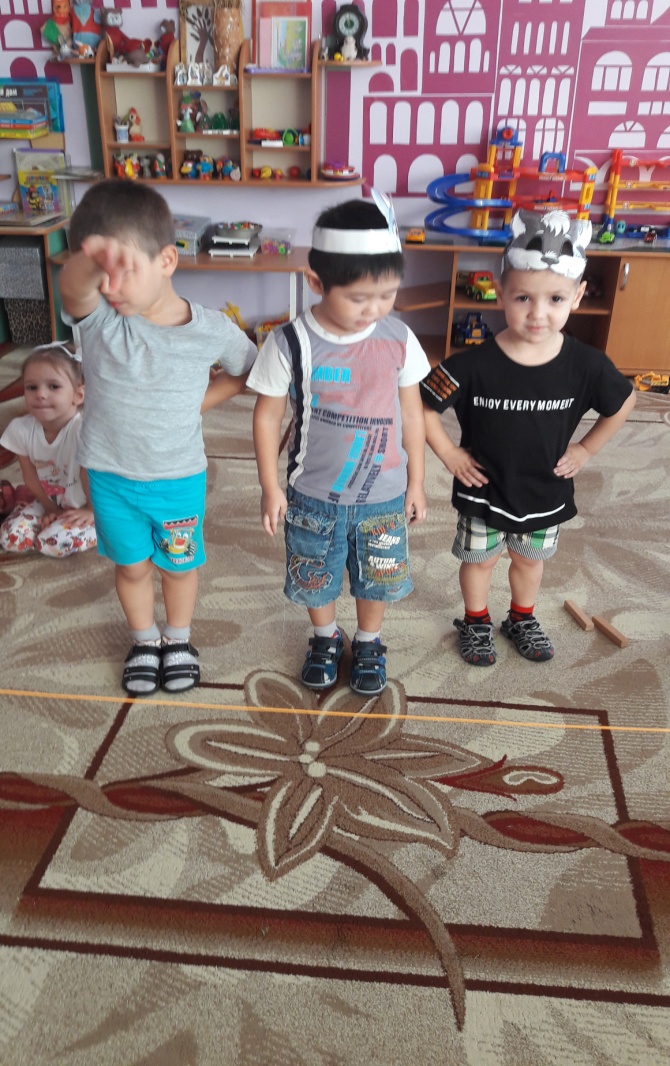 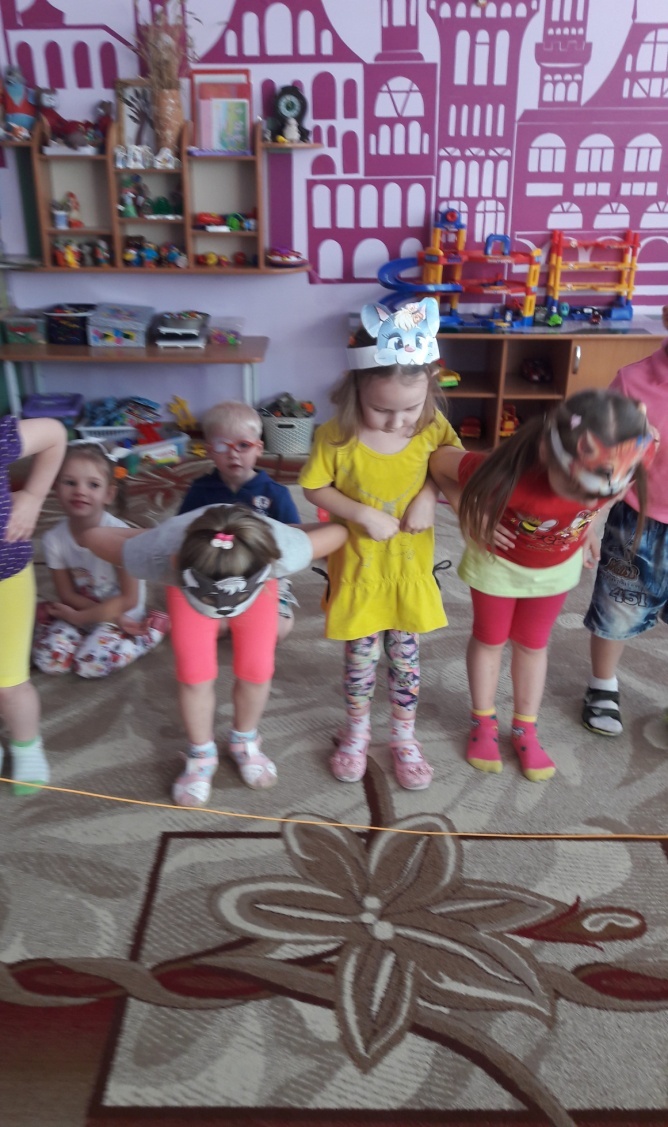 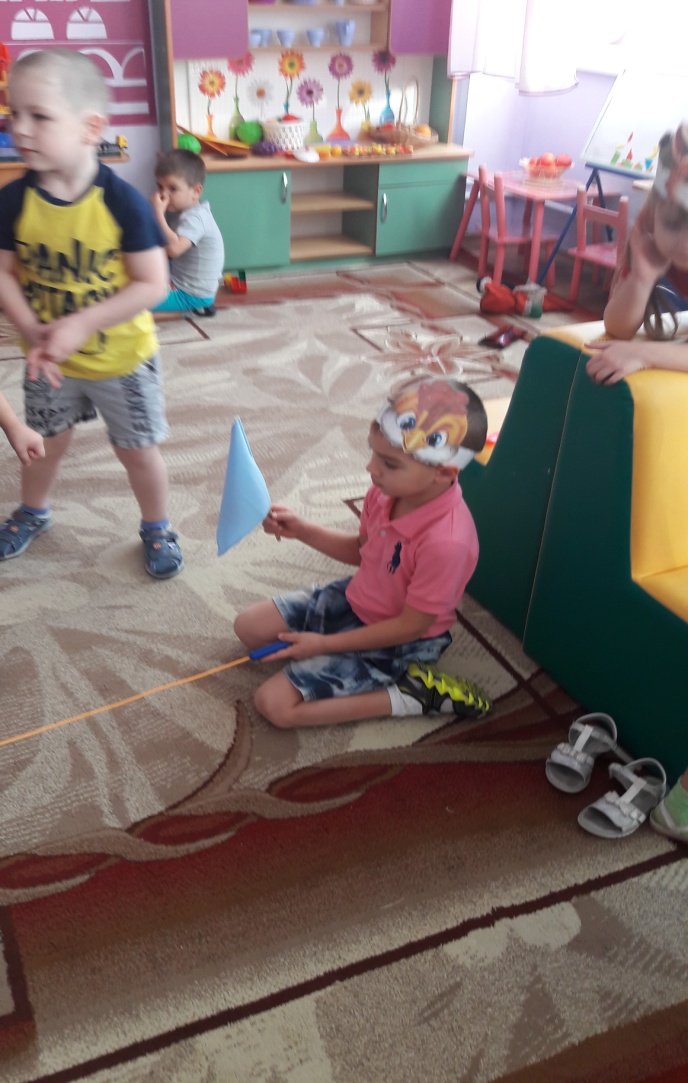 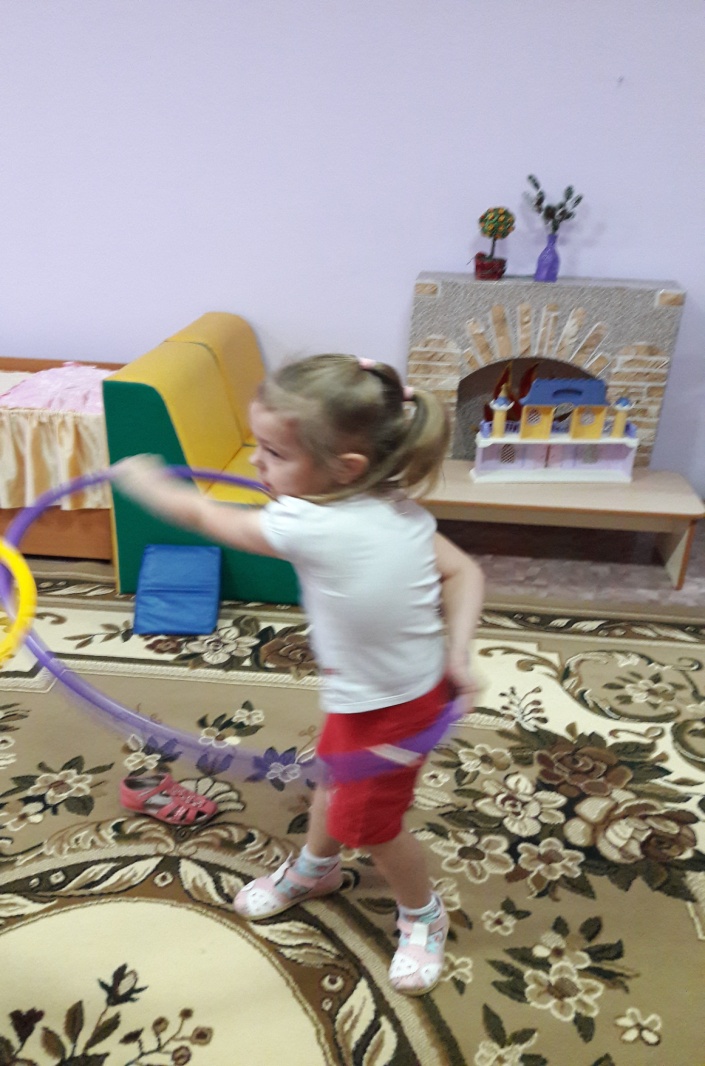 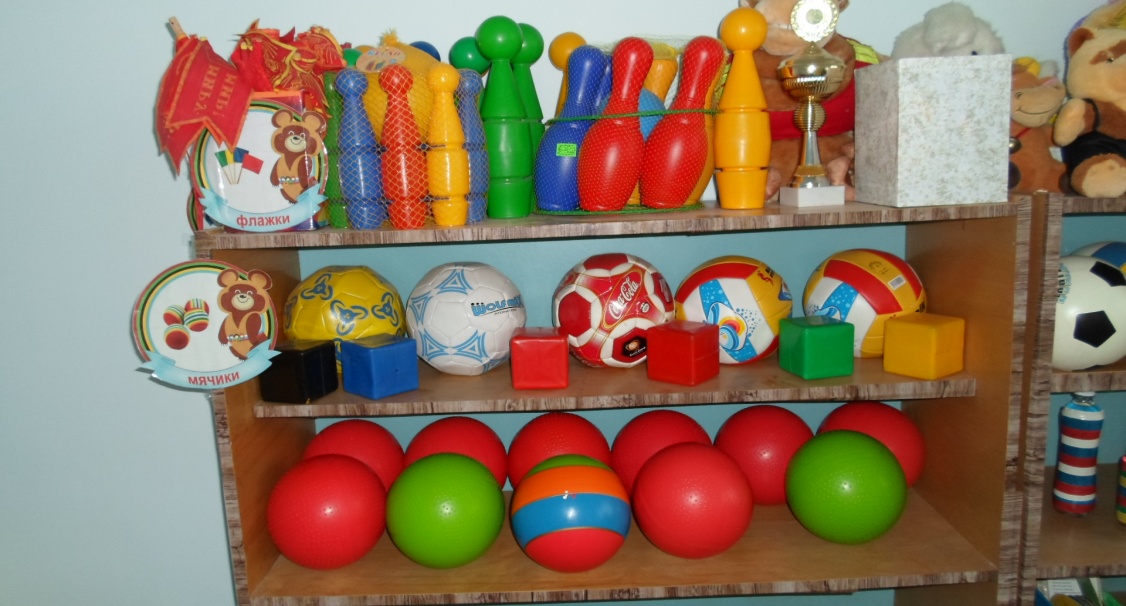 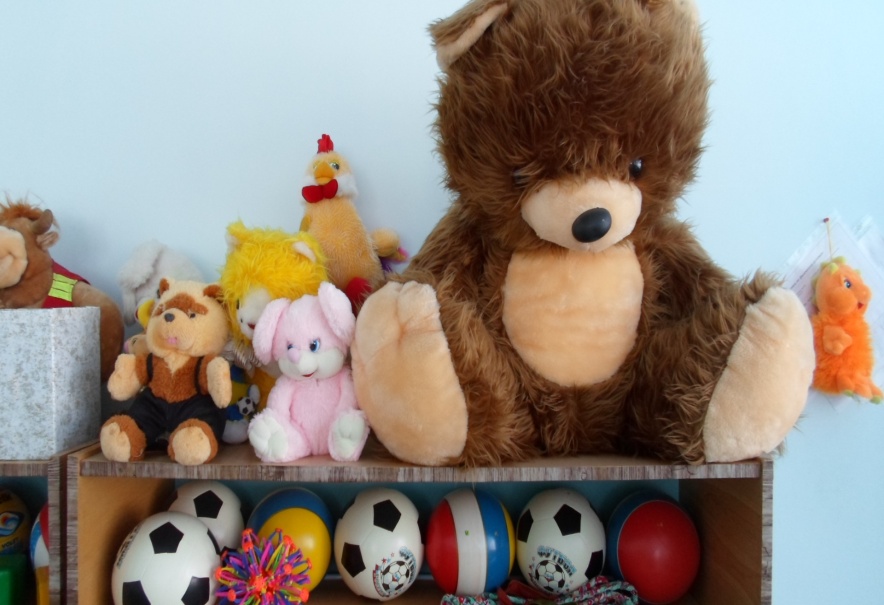 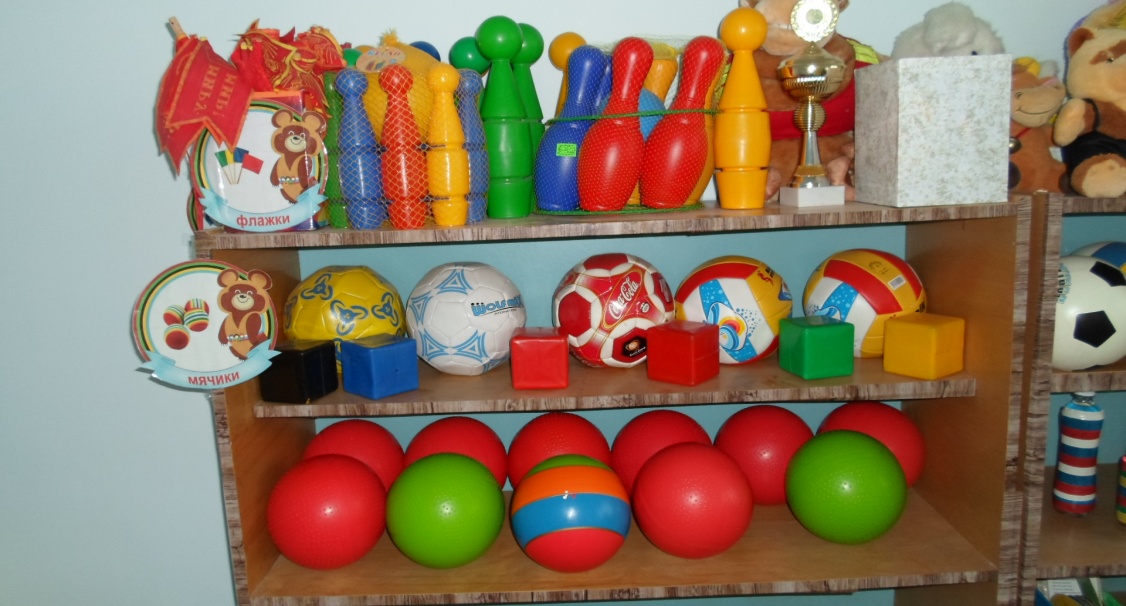 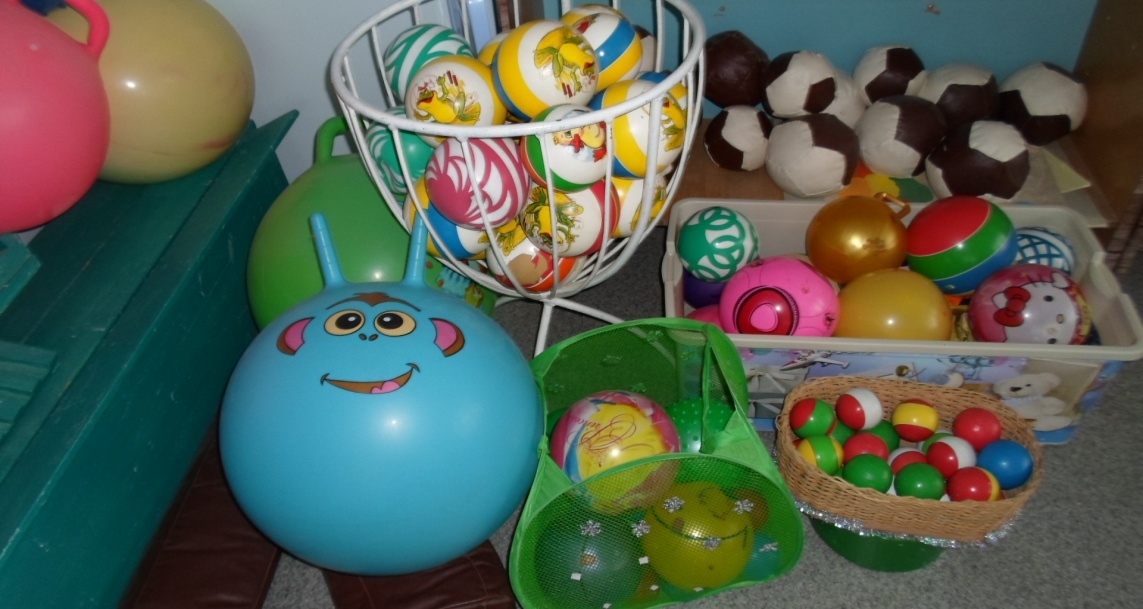 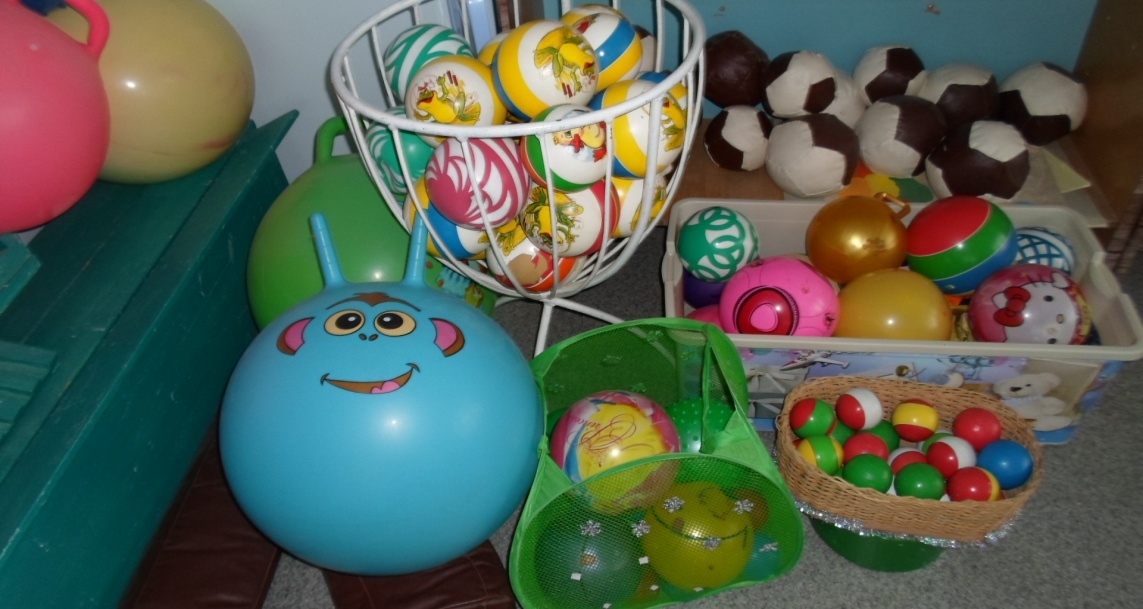 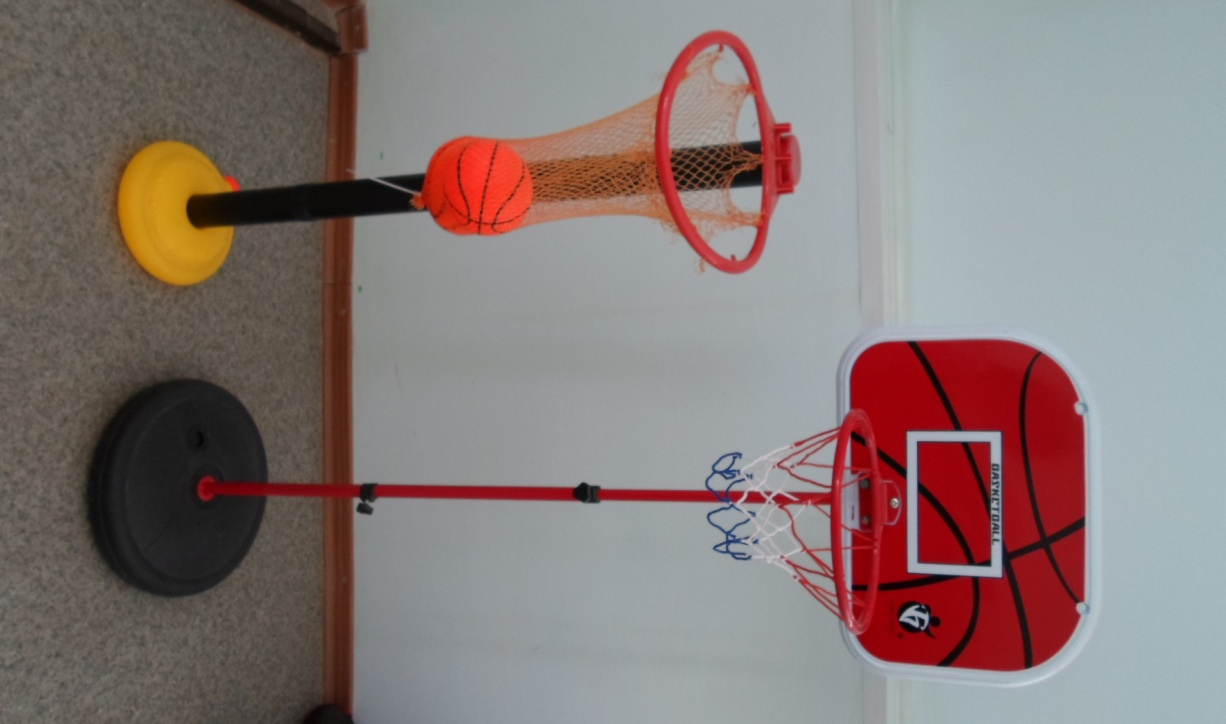 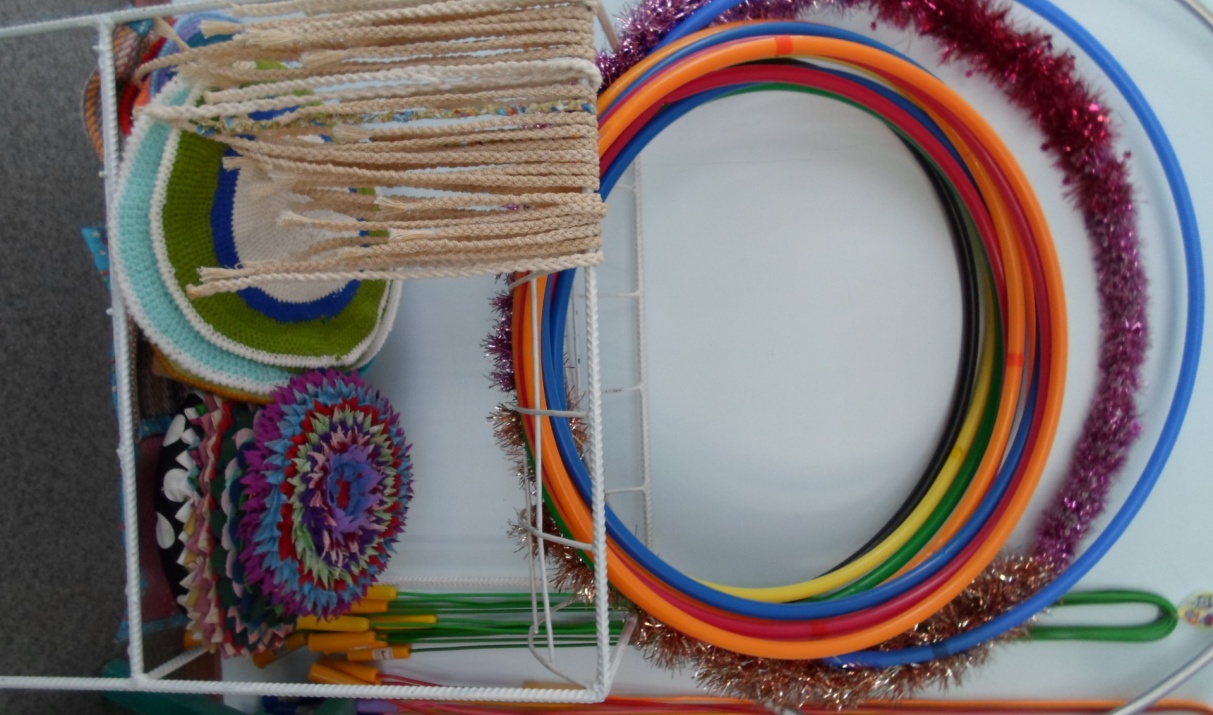 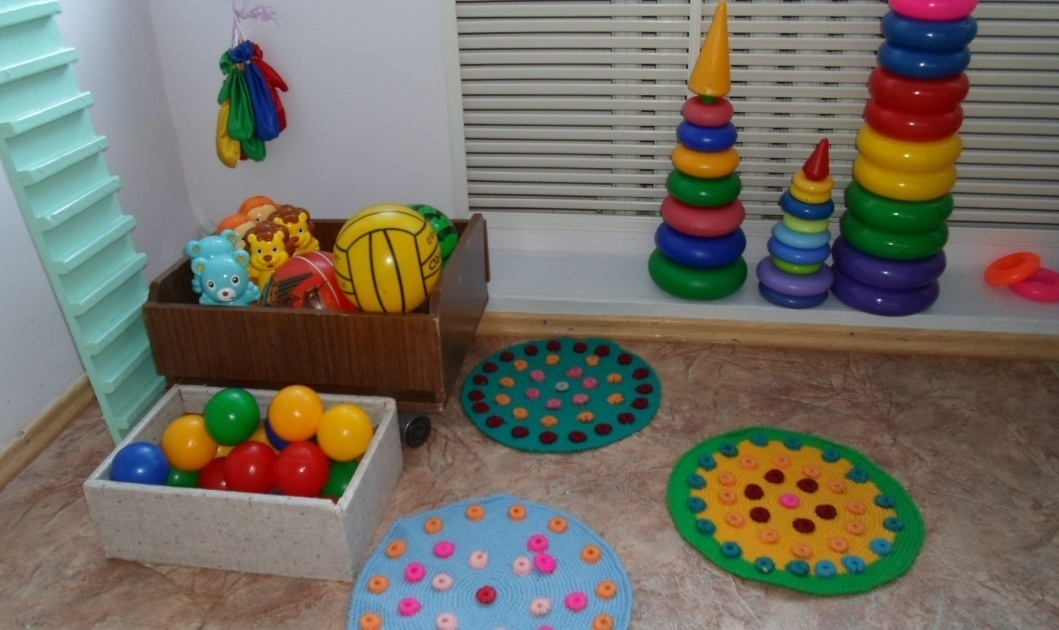 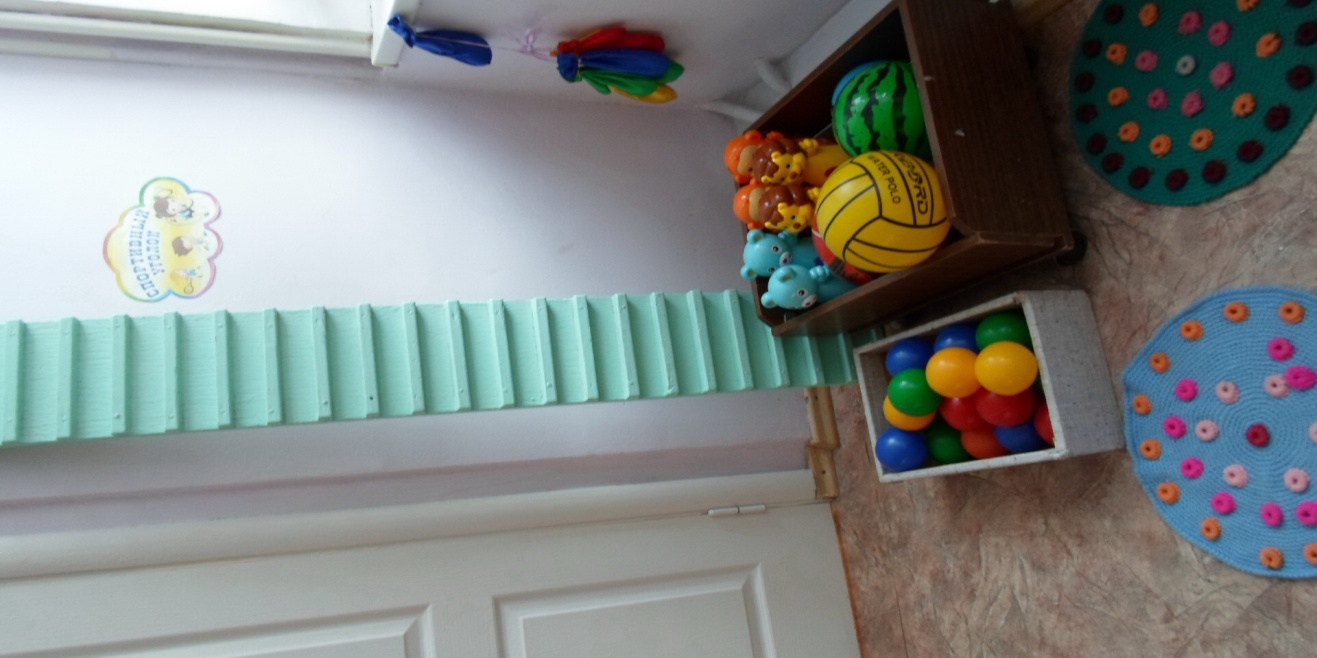 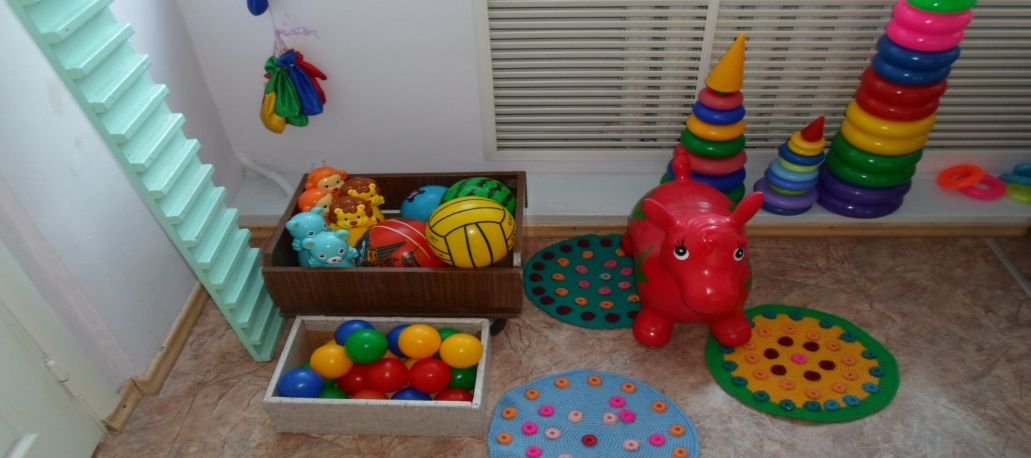 Нестандартное оборудование«Мешочки для метания, гантели»
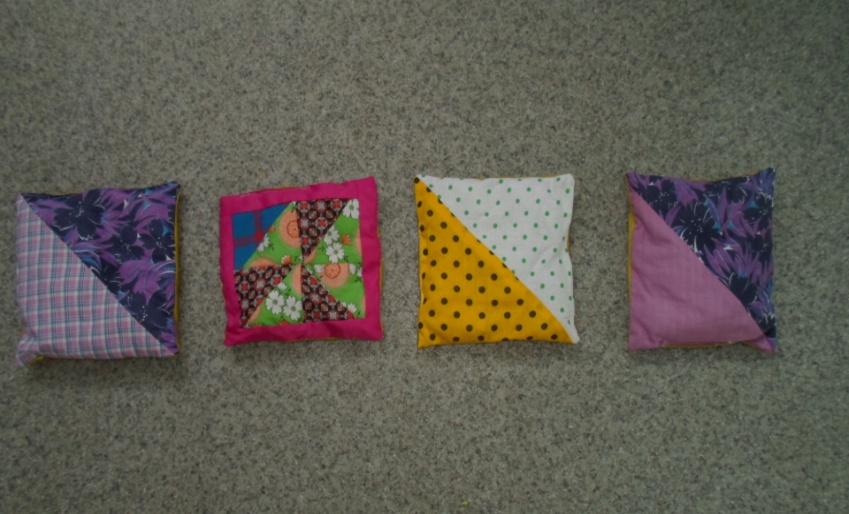 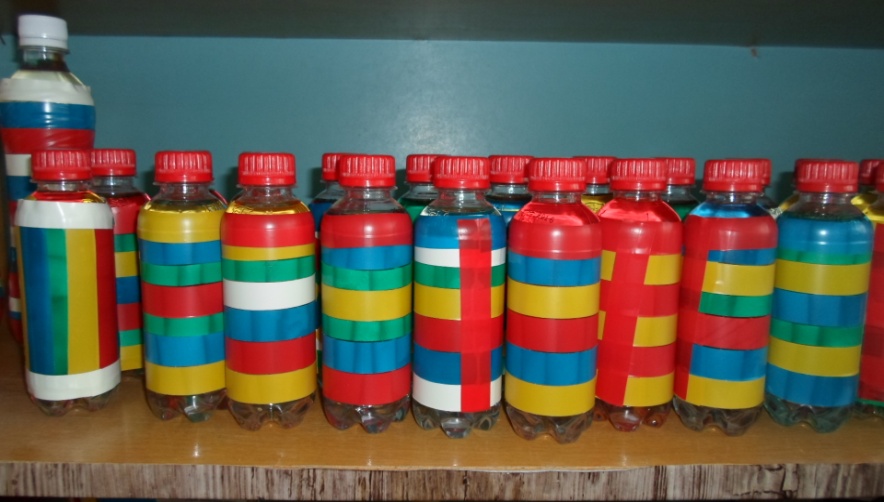 Нестандартное оборудование«Палочки-моталочки, султанчики, ленты, платочки»
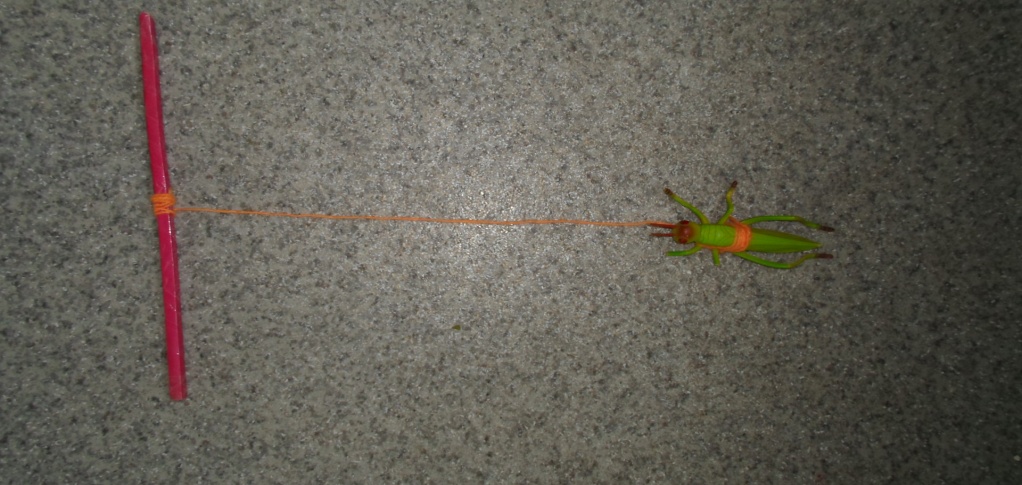 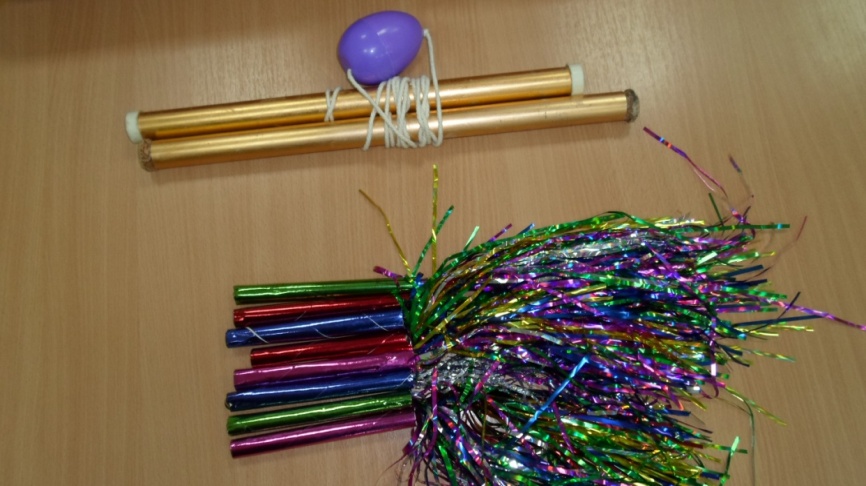 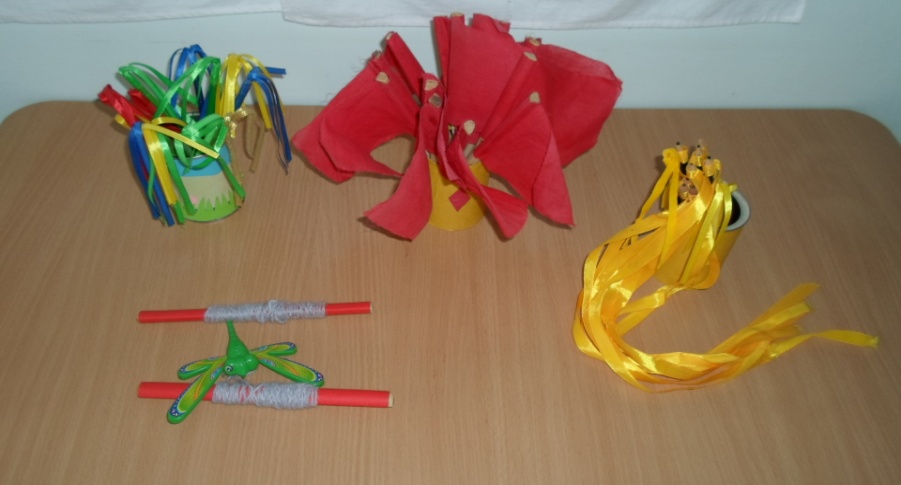 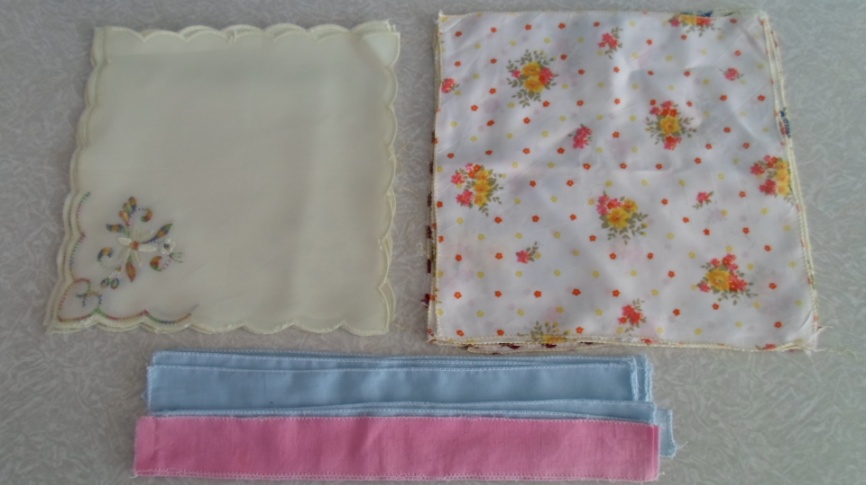 Нестандартное оборудование«Тихий тренажёр»
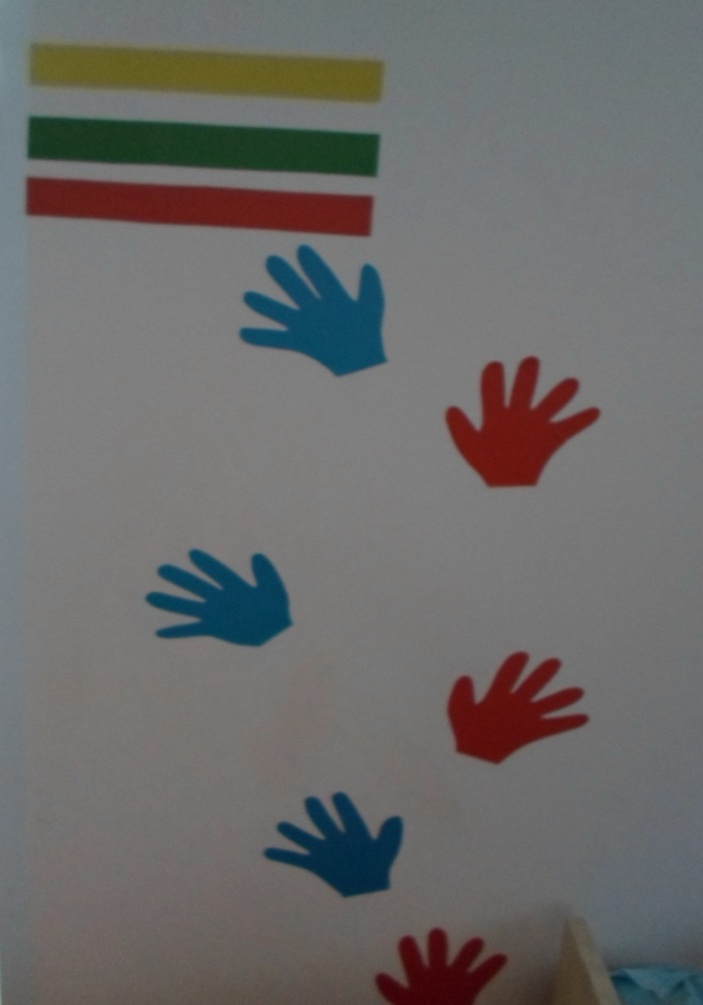 Нестандартное оборудование
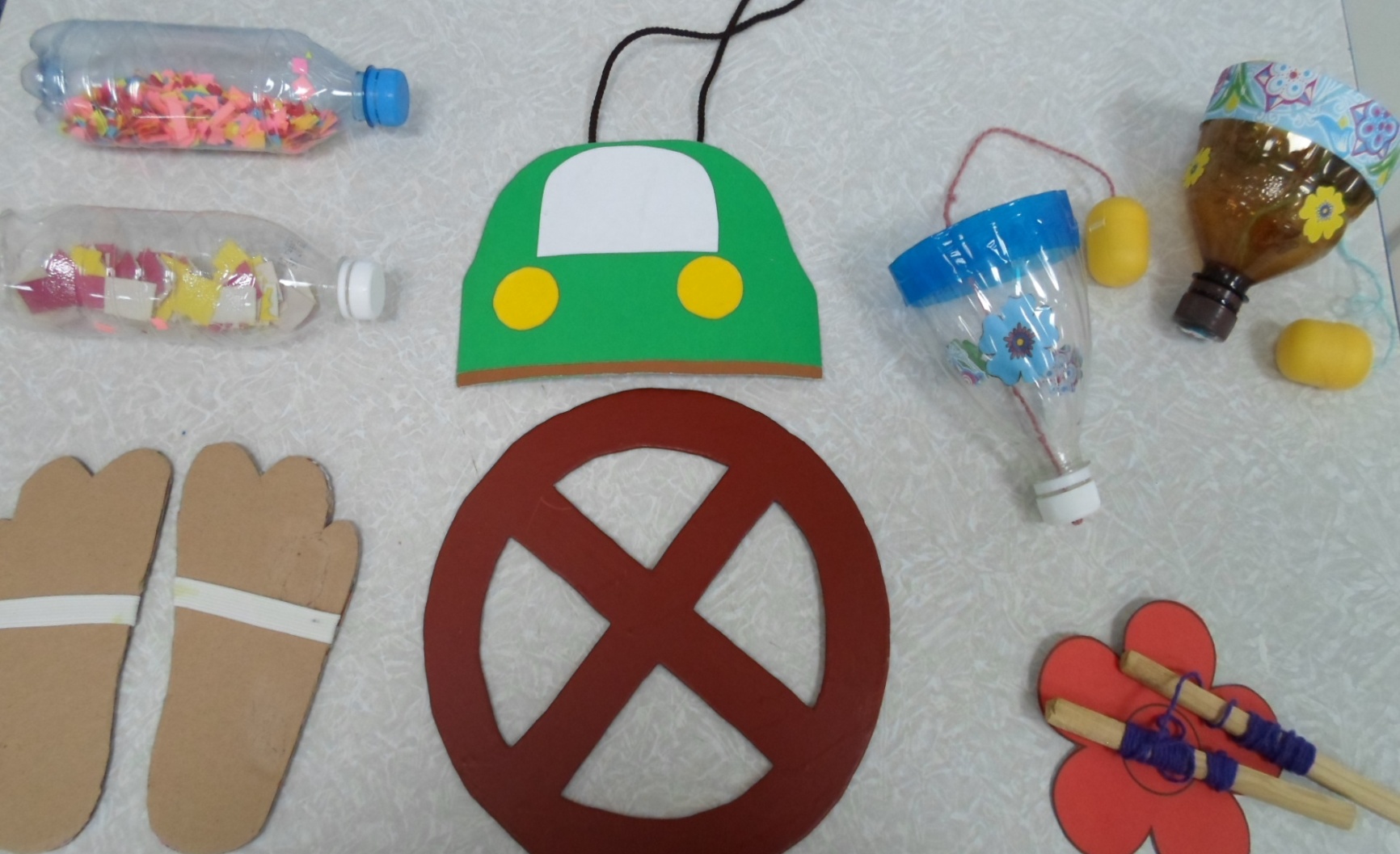 Нестандартное оборудование
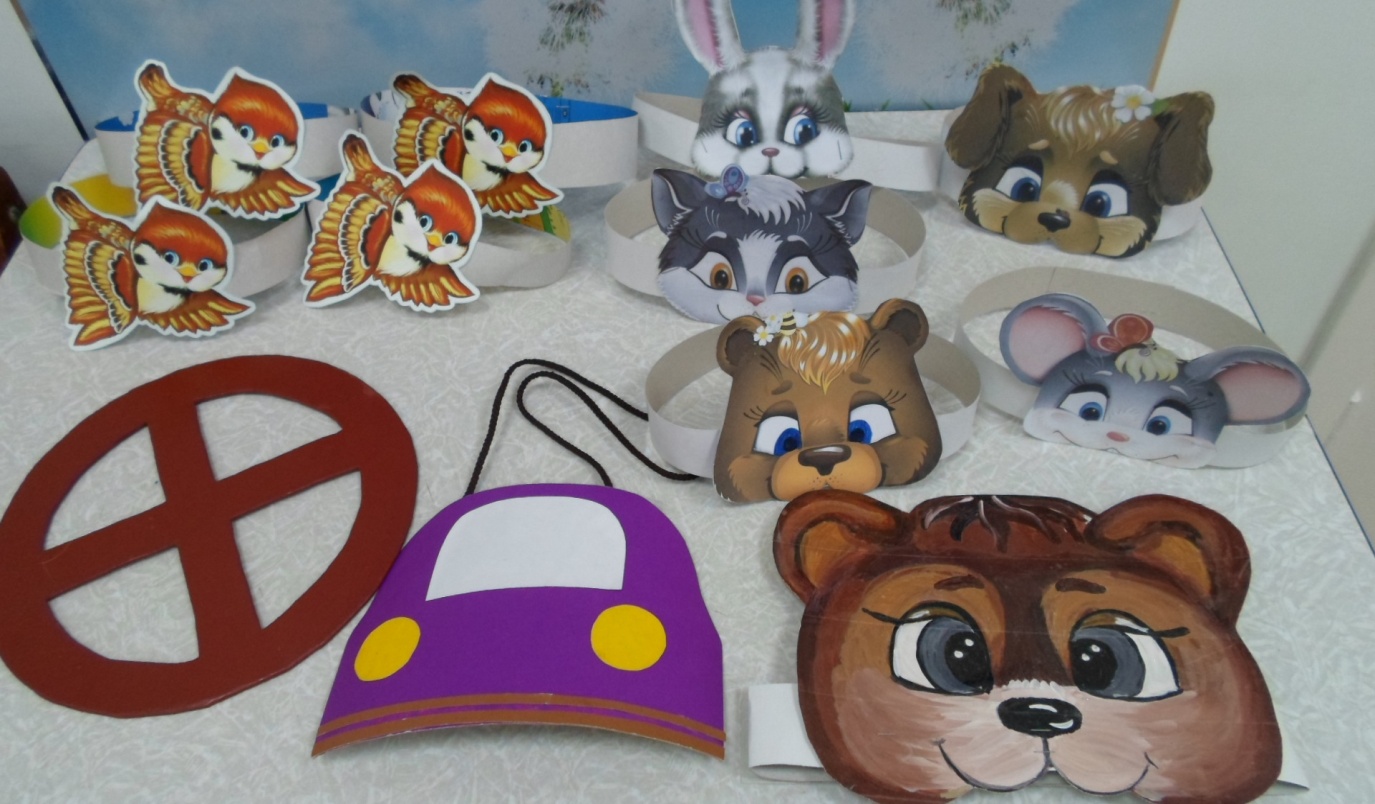 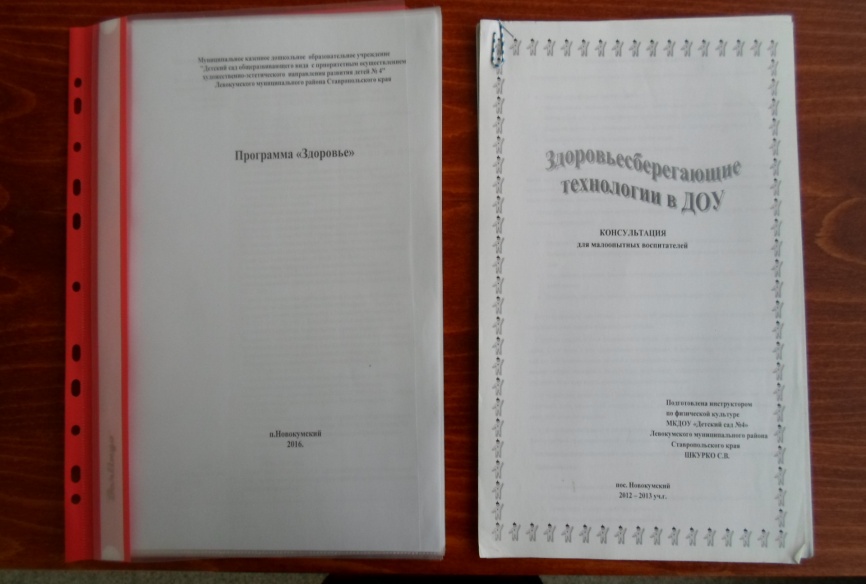 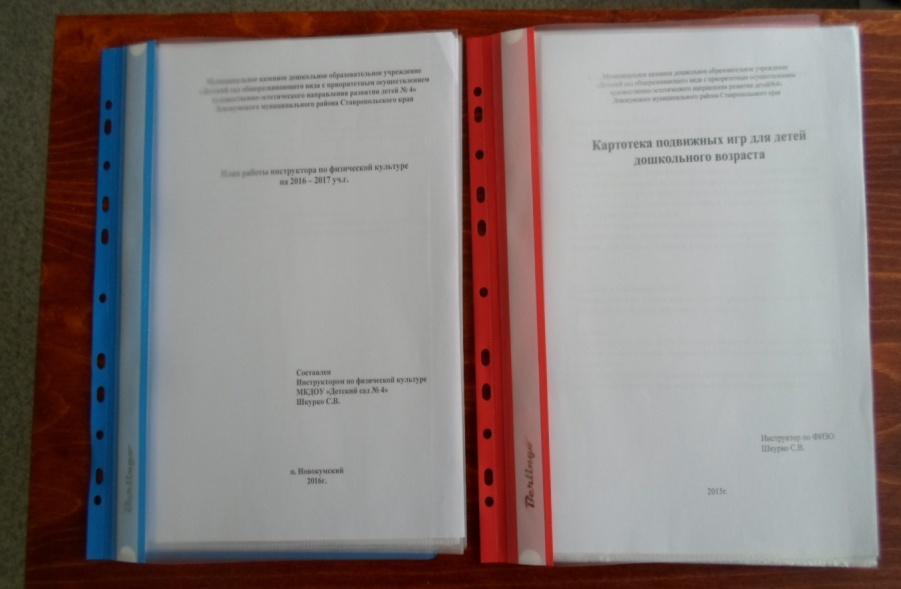 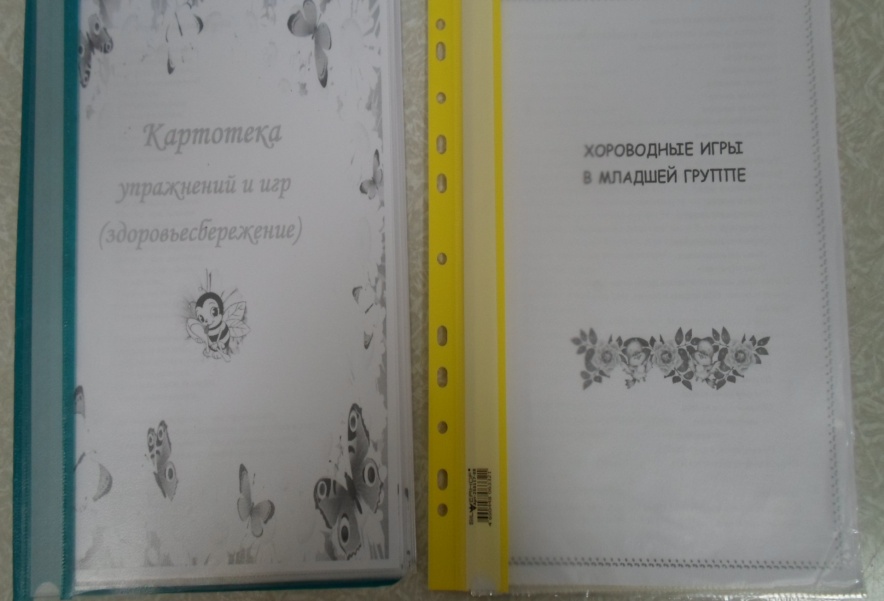 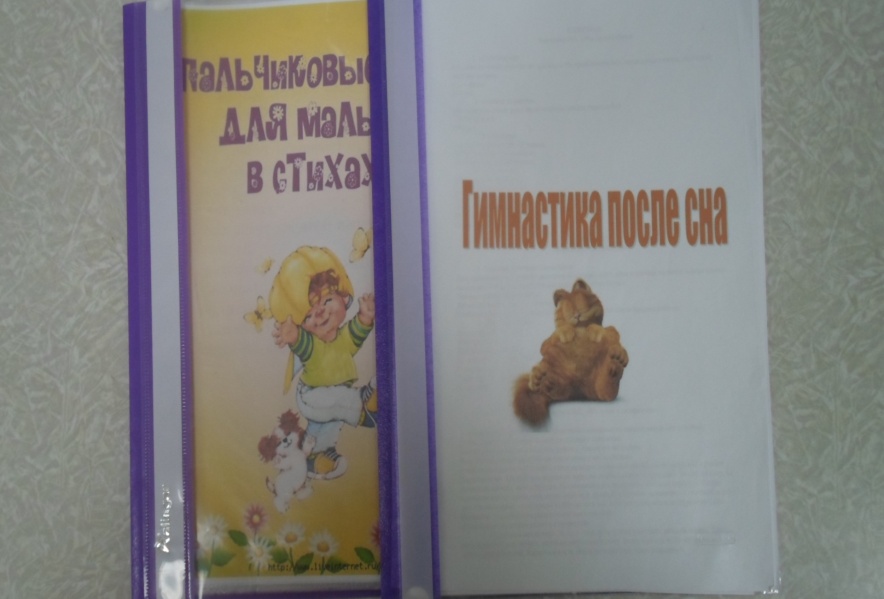 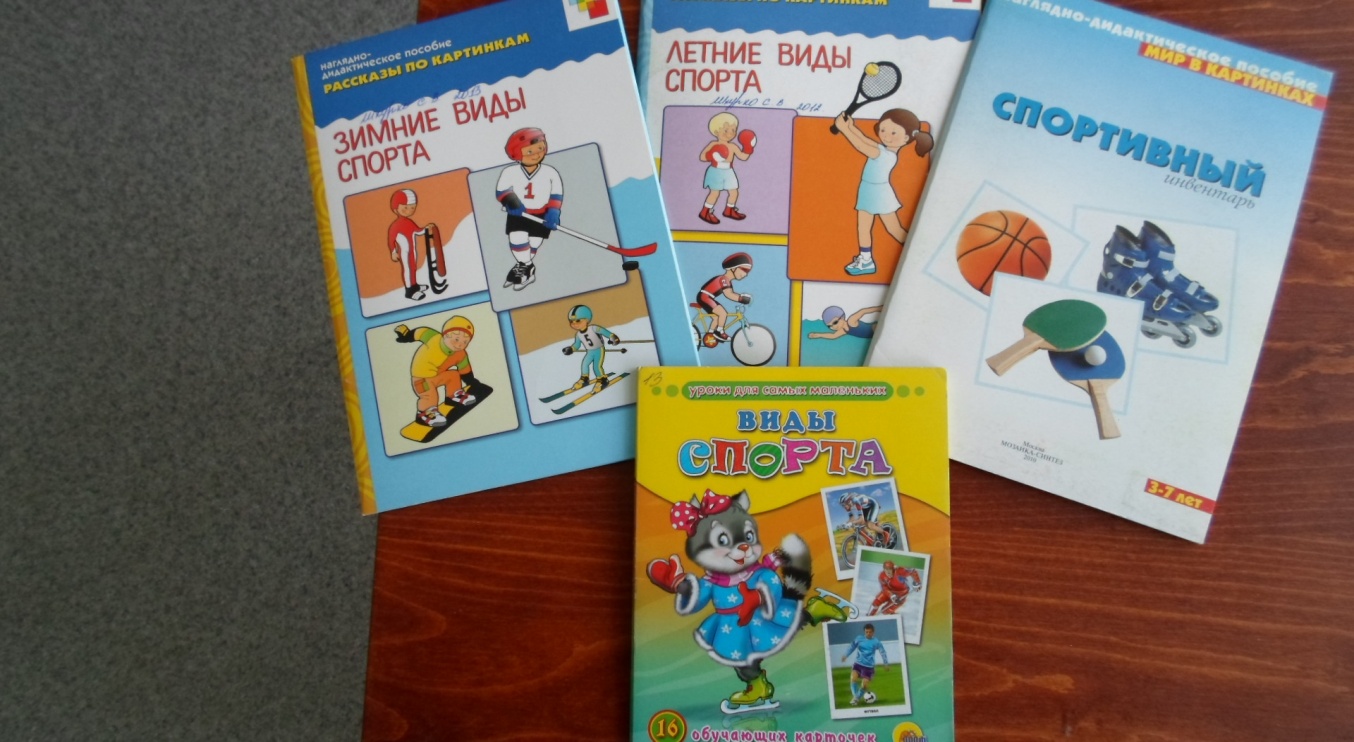